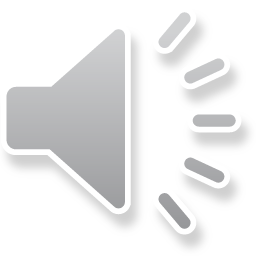 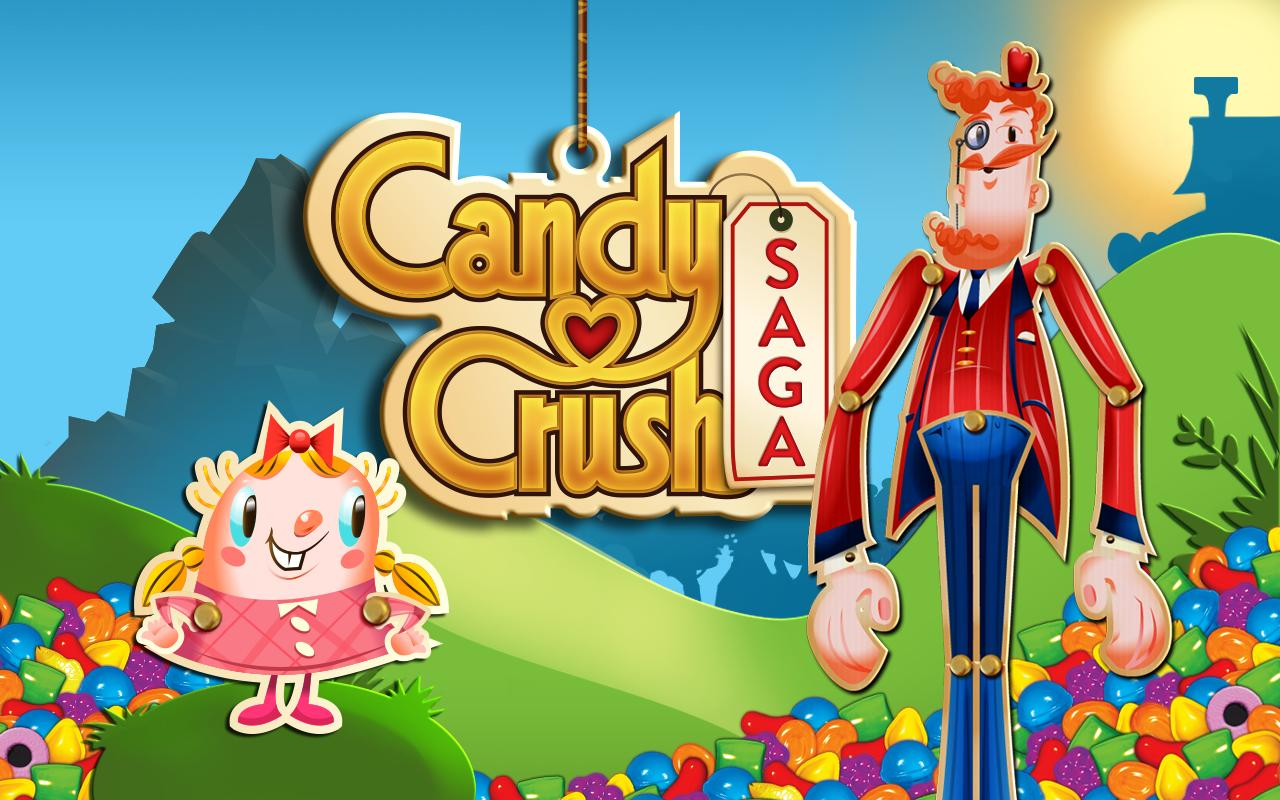 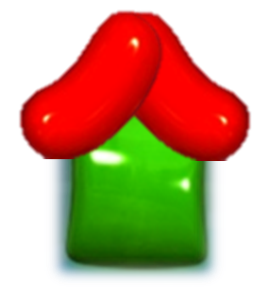 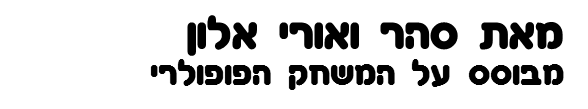 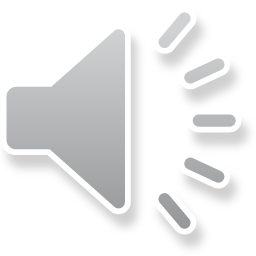 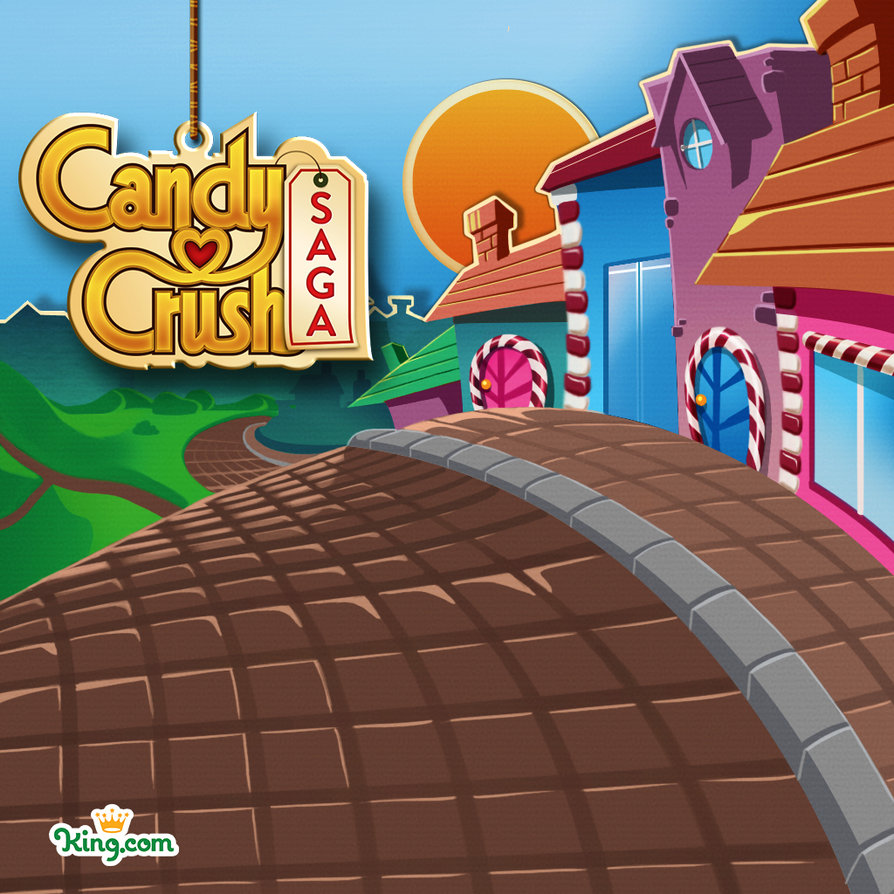 English can be fun!
לא נכון!
נכון מאד!
לפעמים...
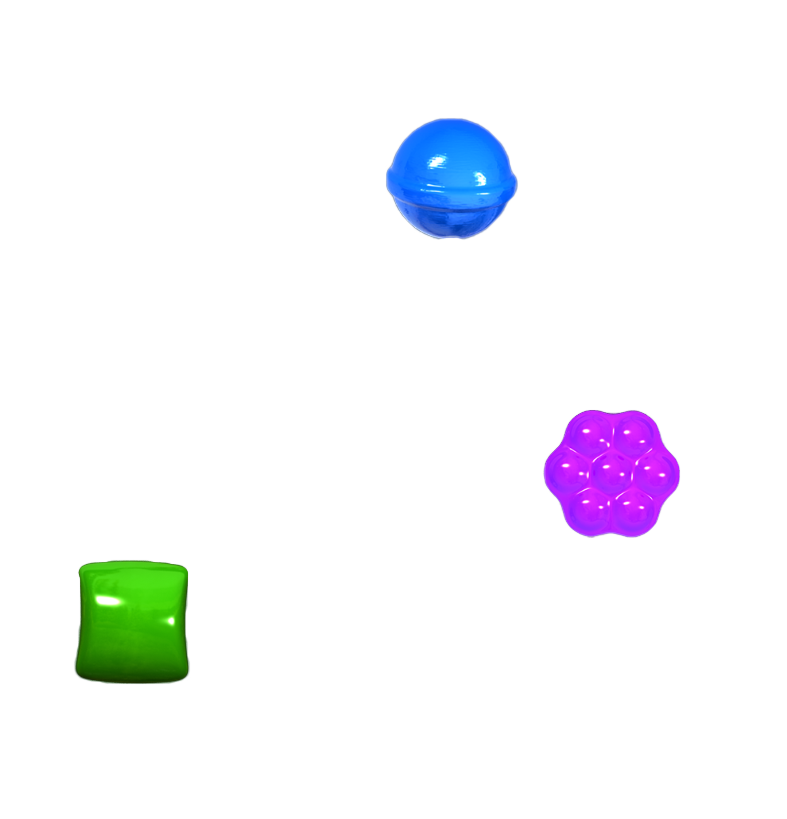 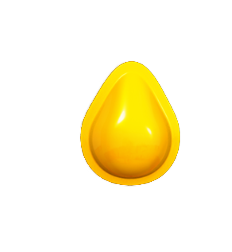 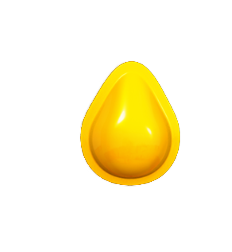 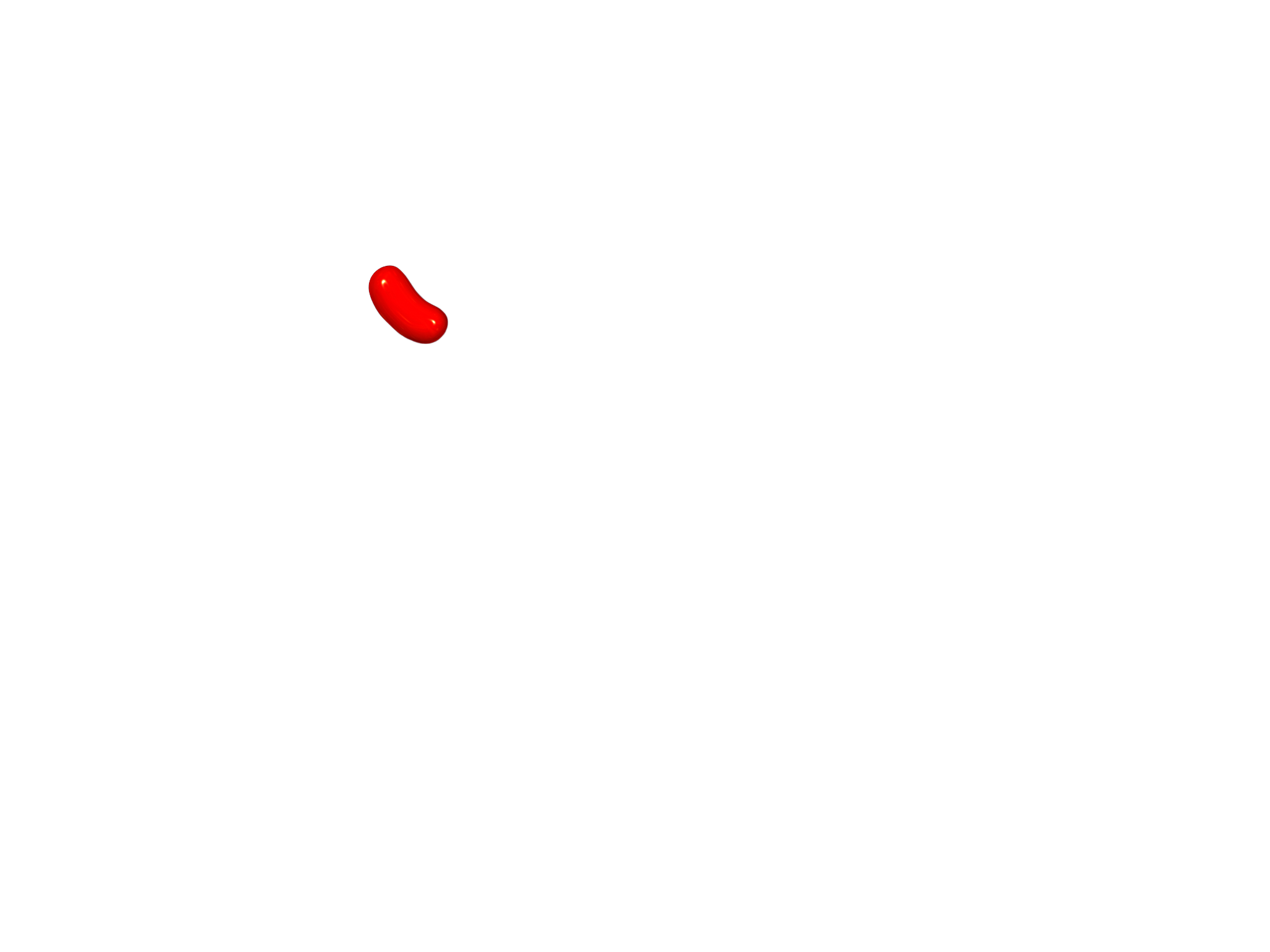 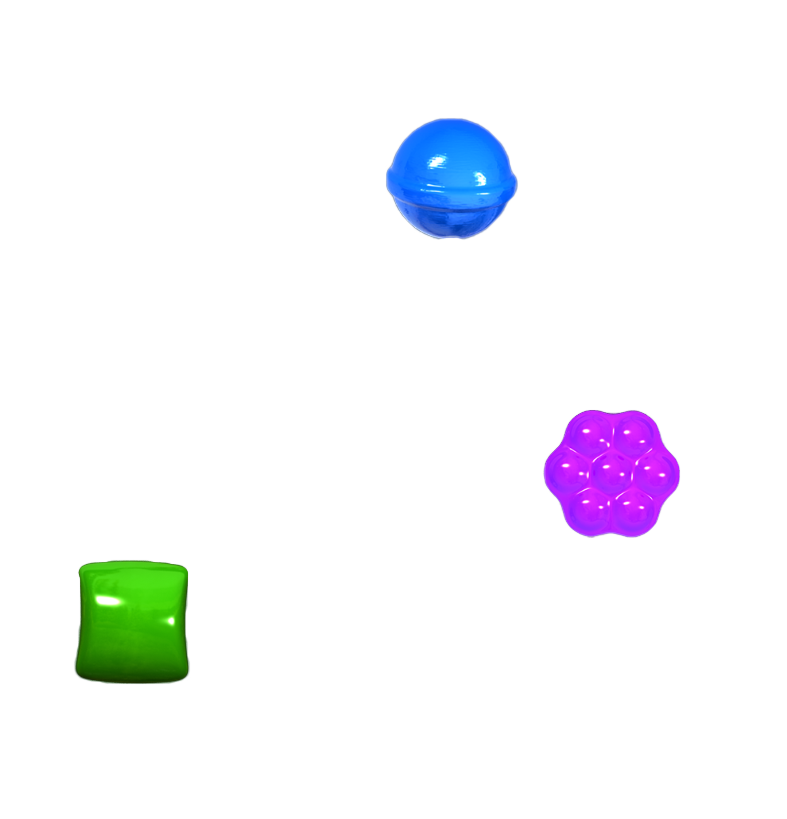 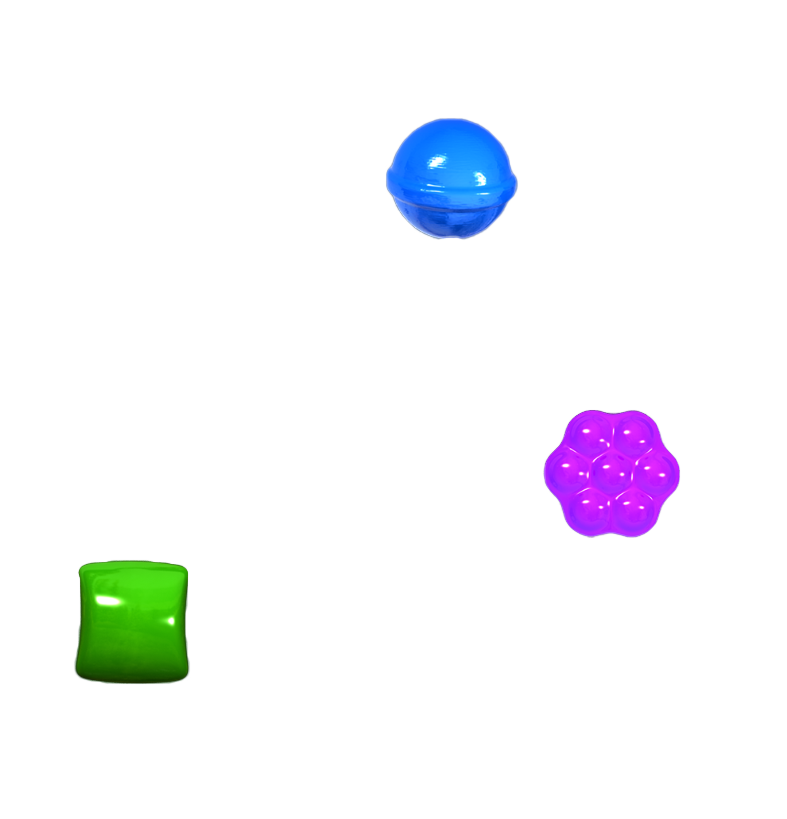 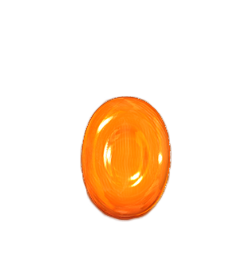 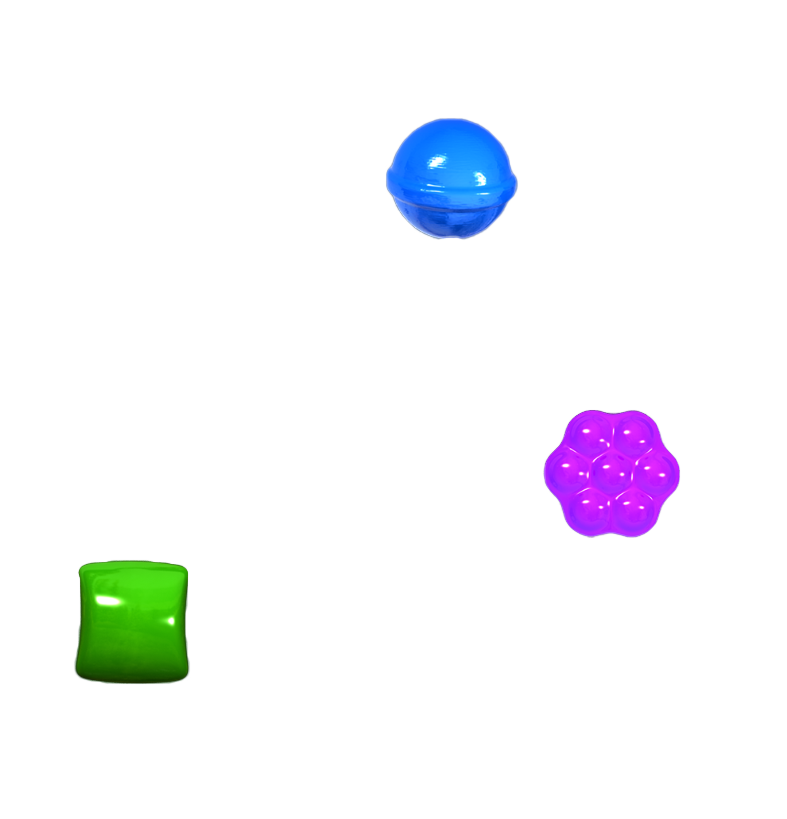 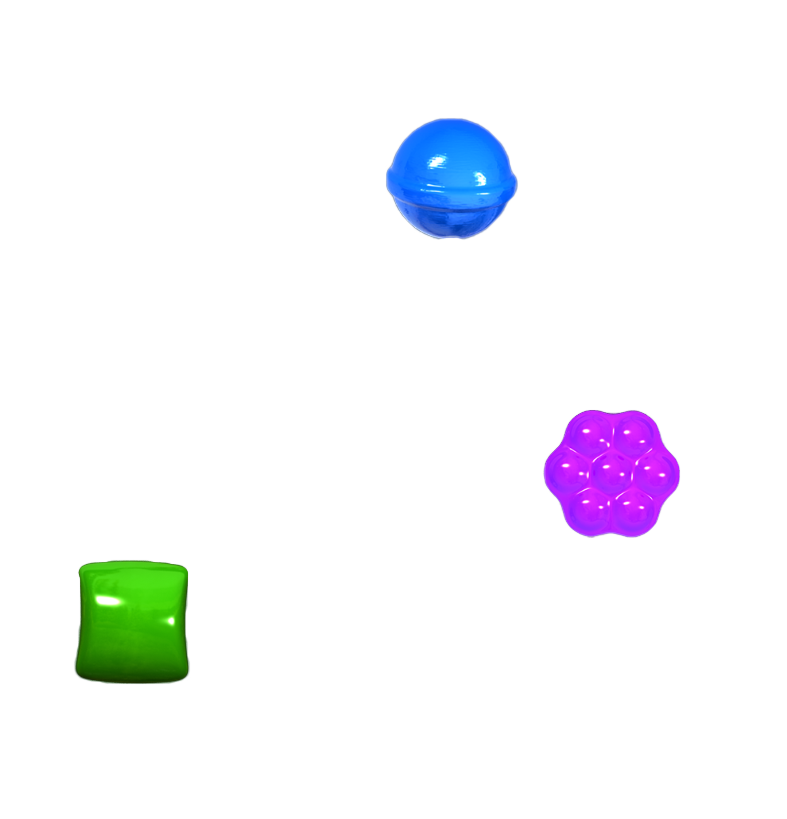 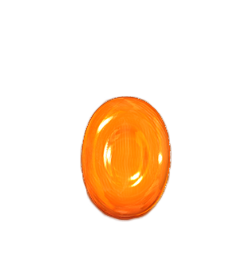 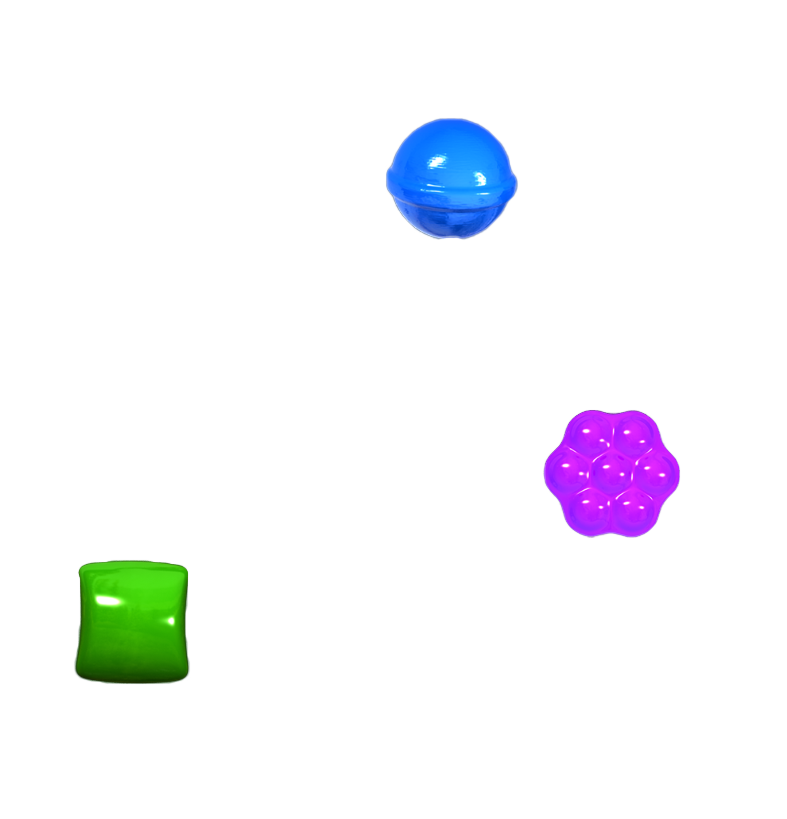 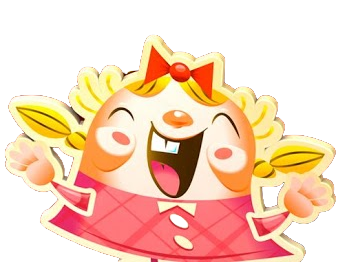 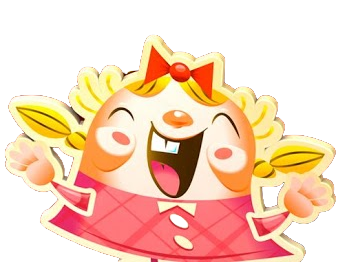 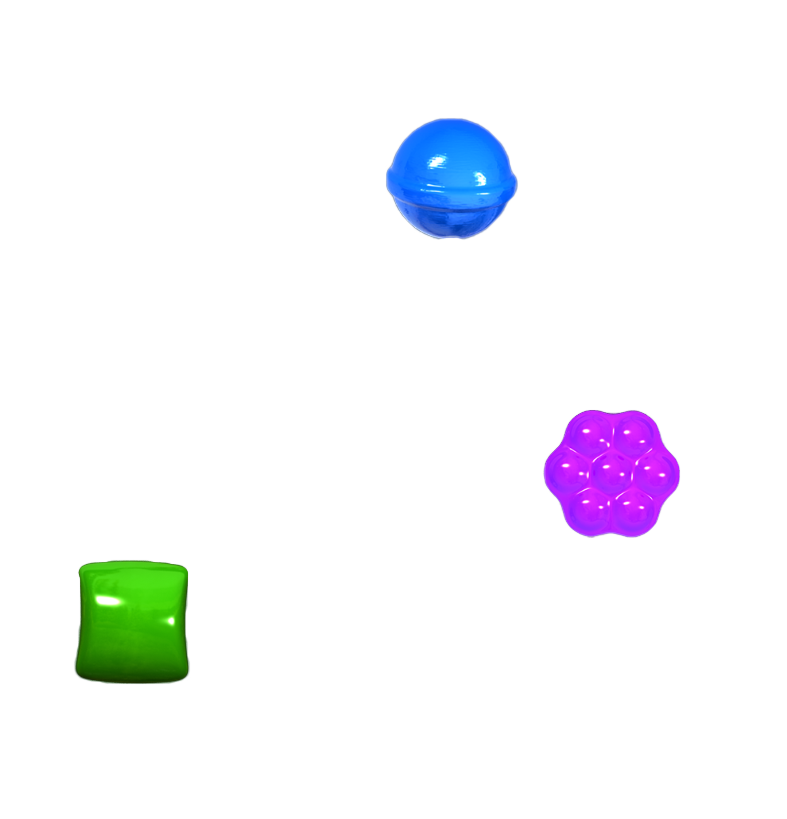 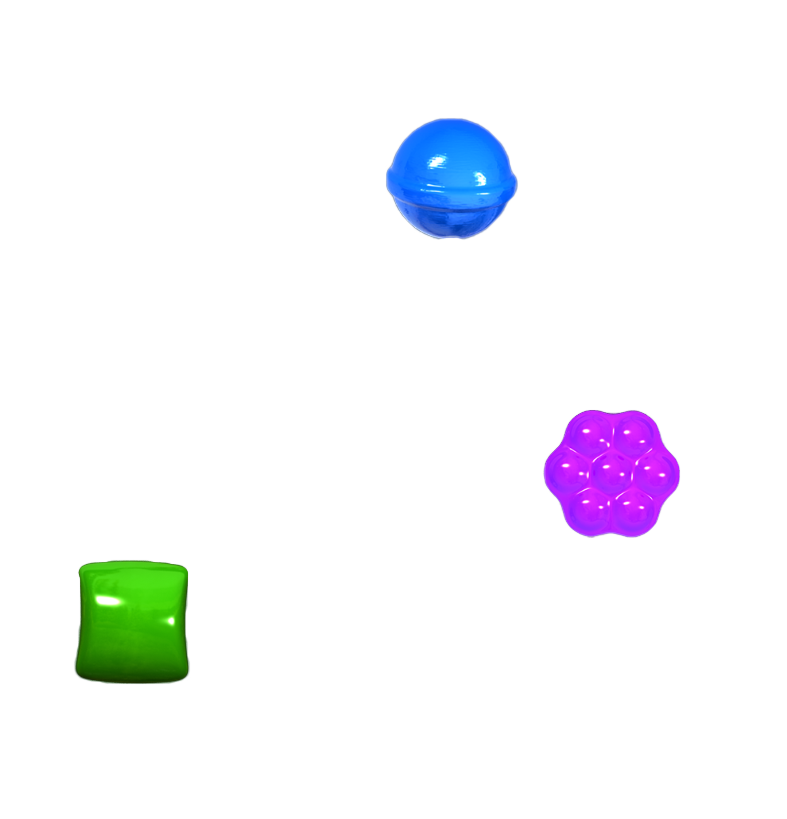 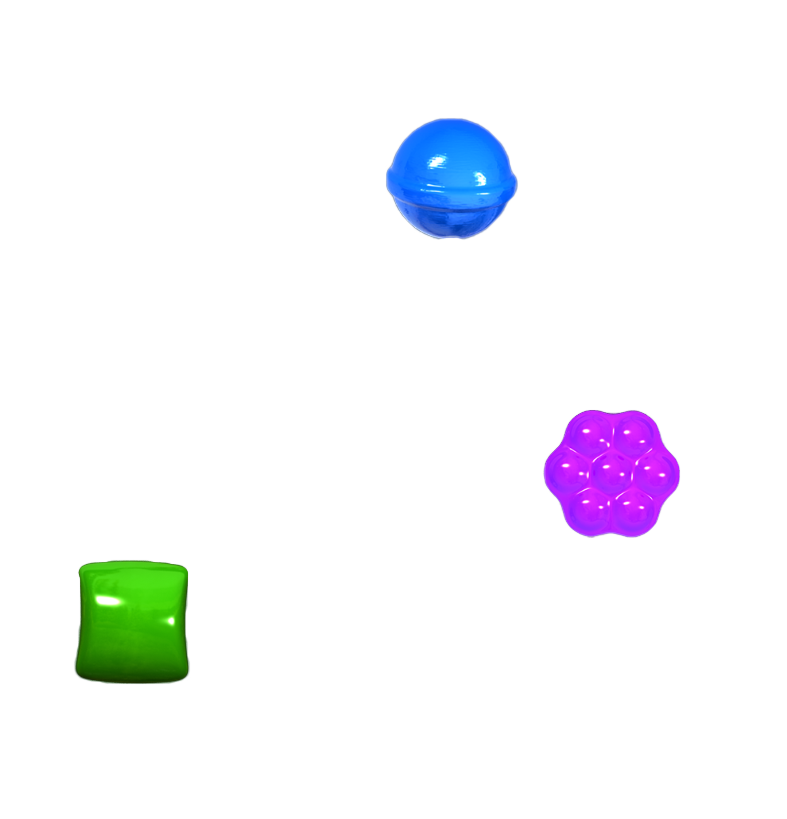 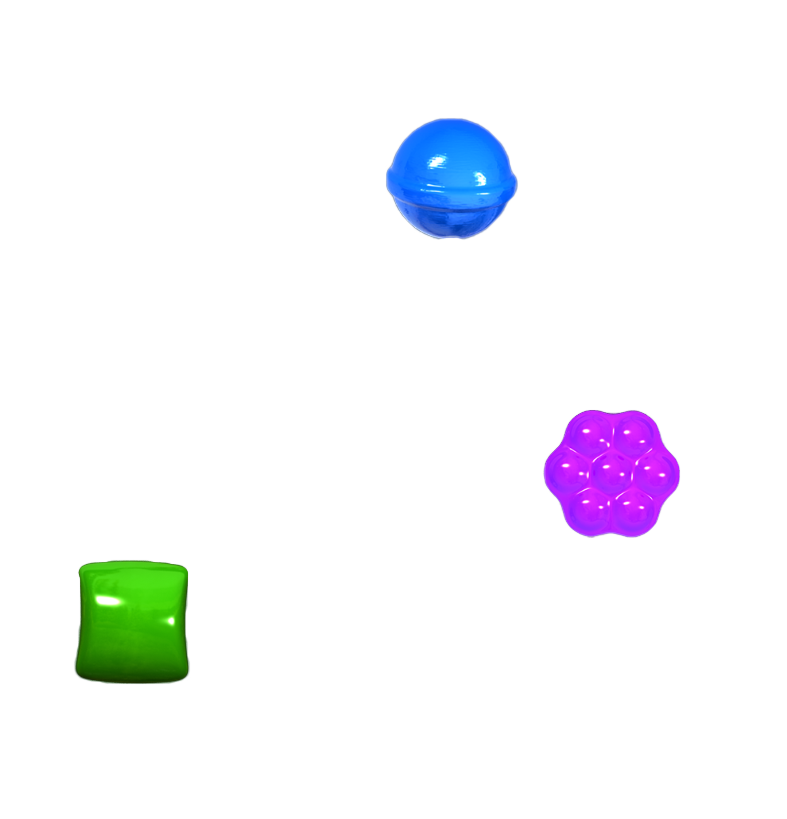 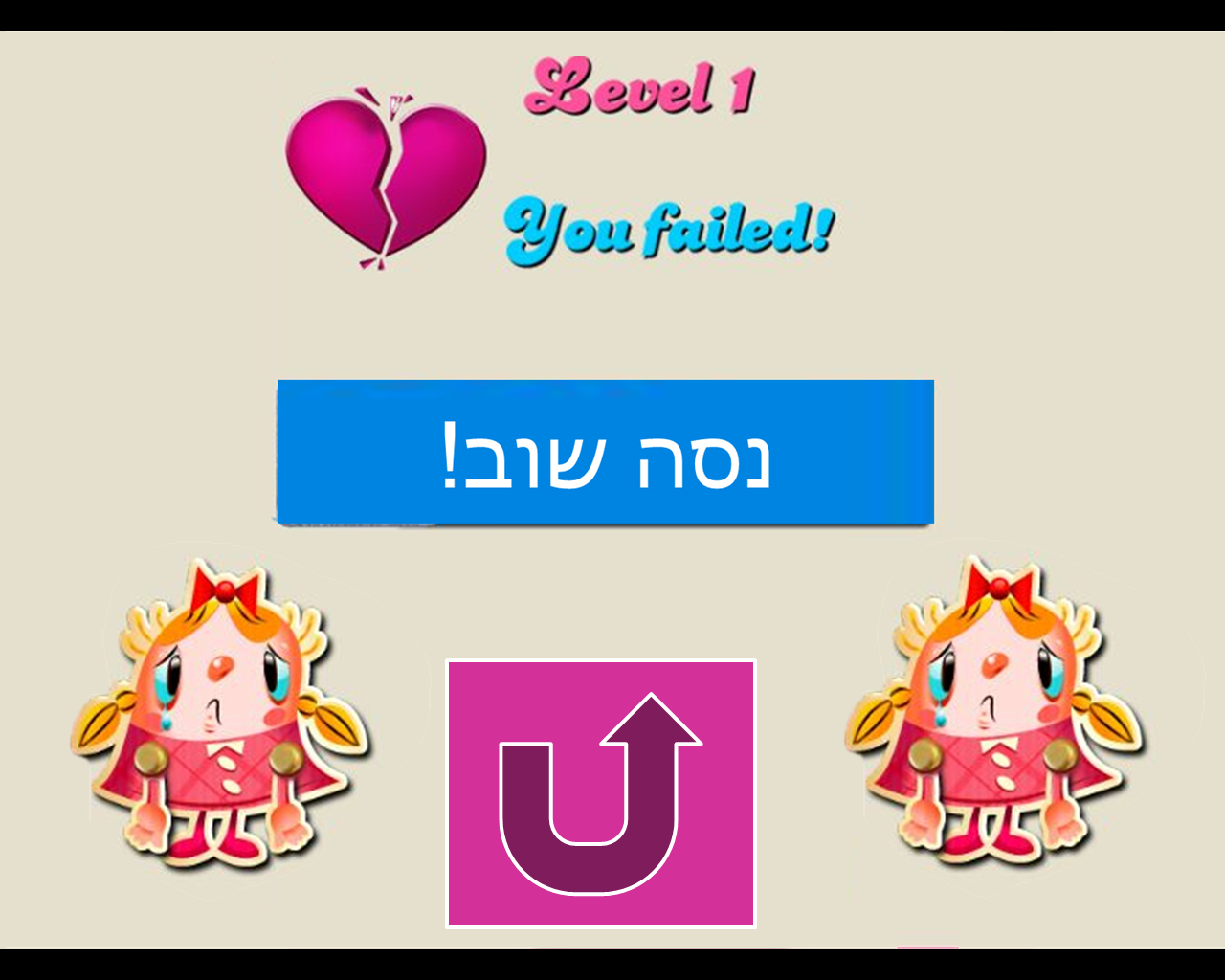 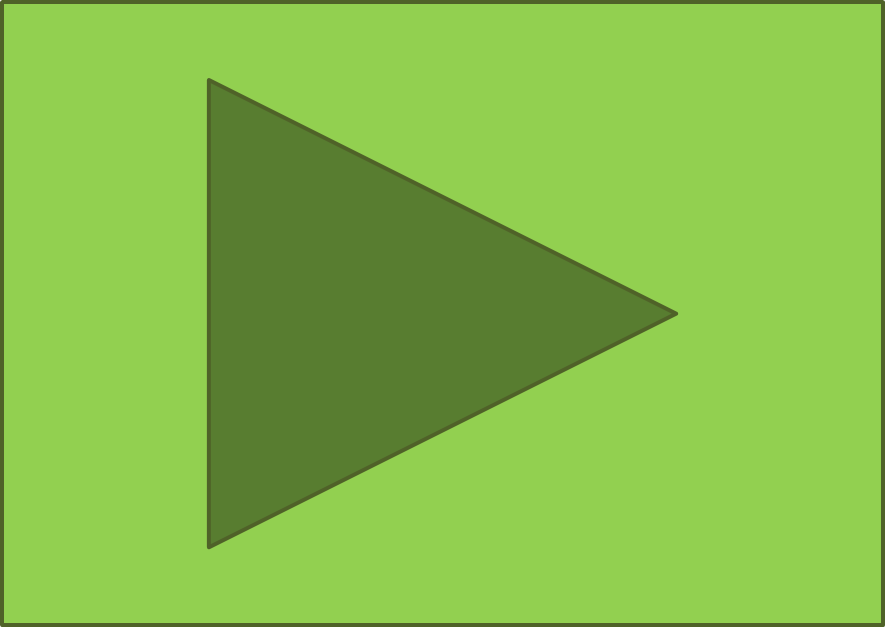 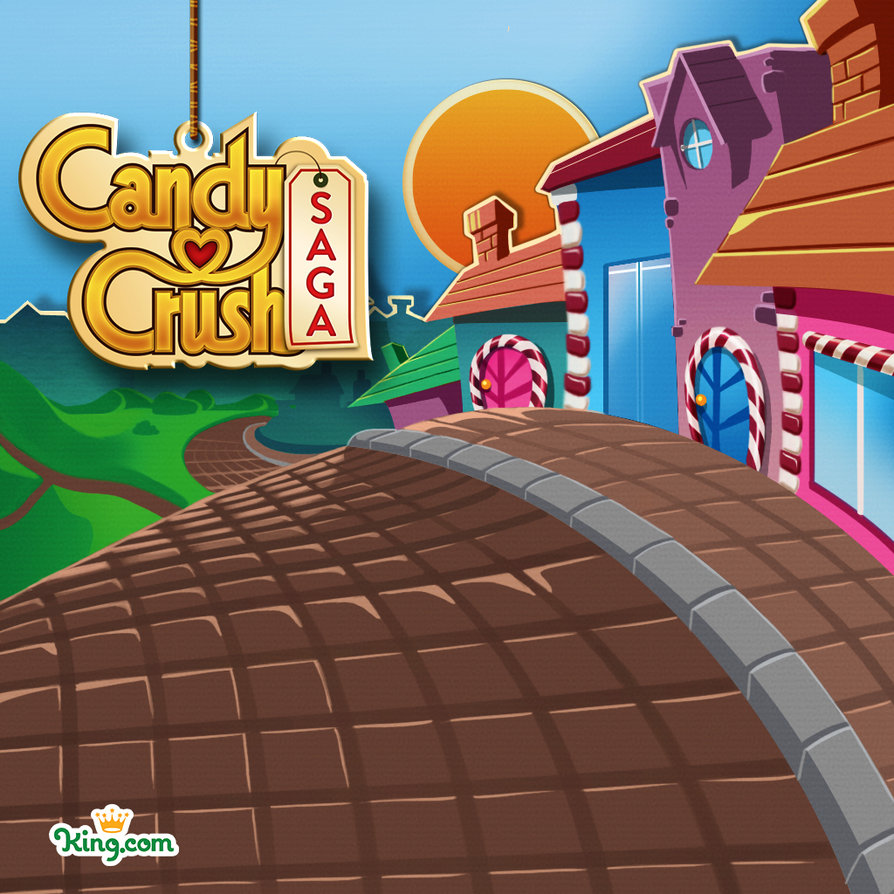 שאלת why  תתחיל בתשובה במילה:
time
because
למה?
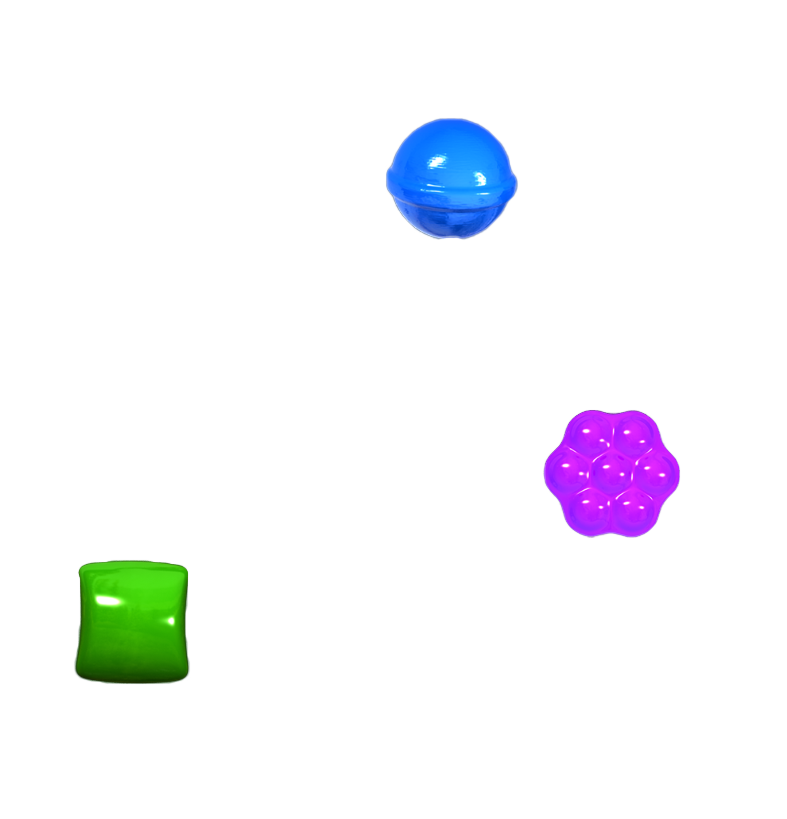 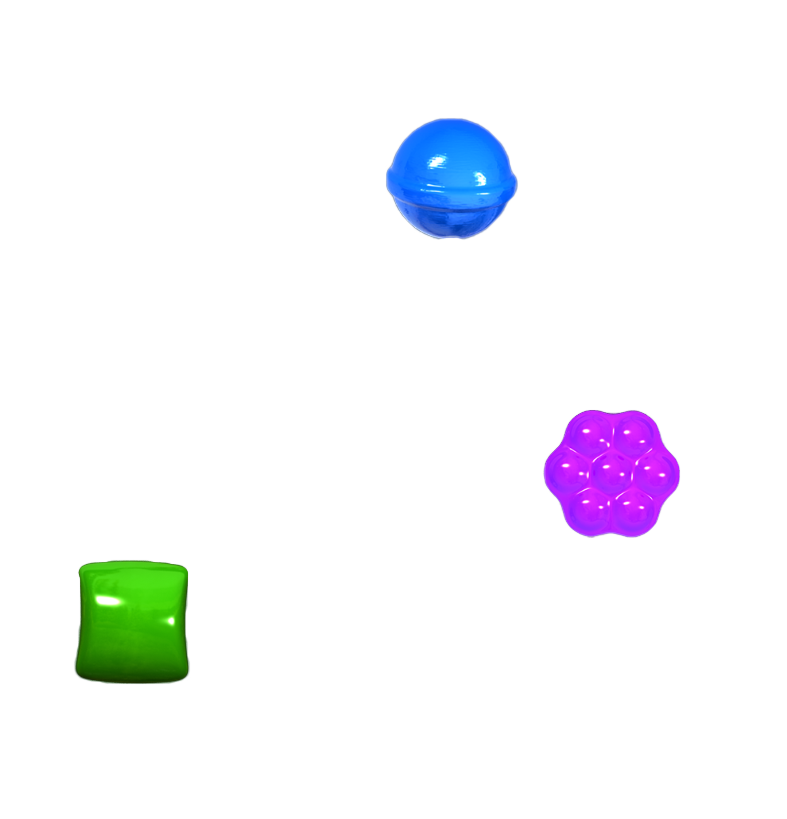 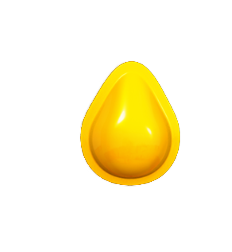 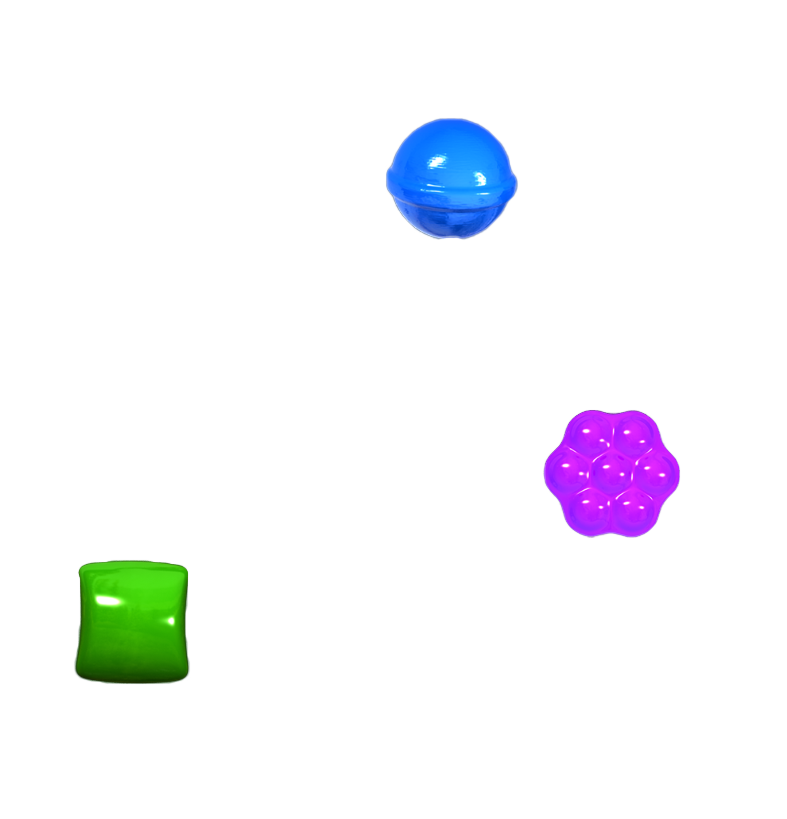 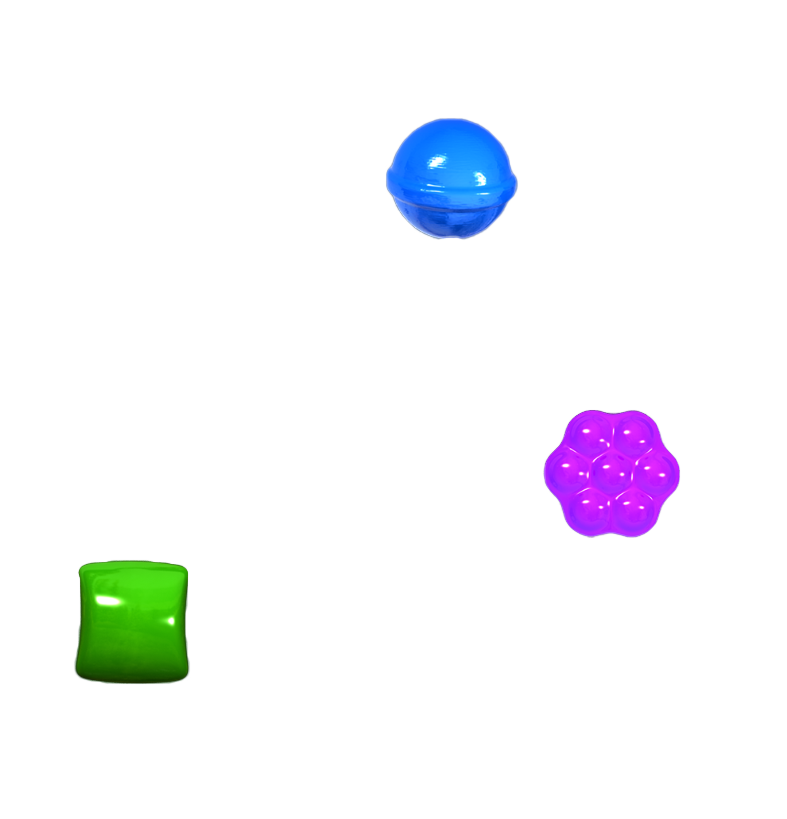 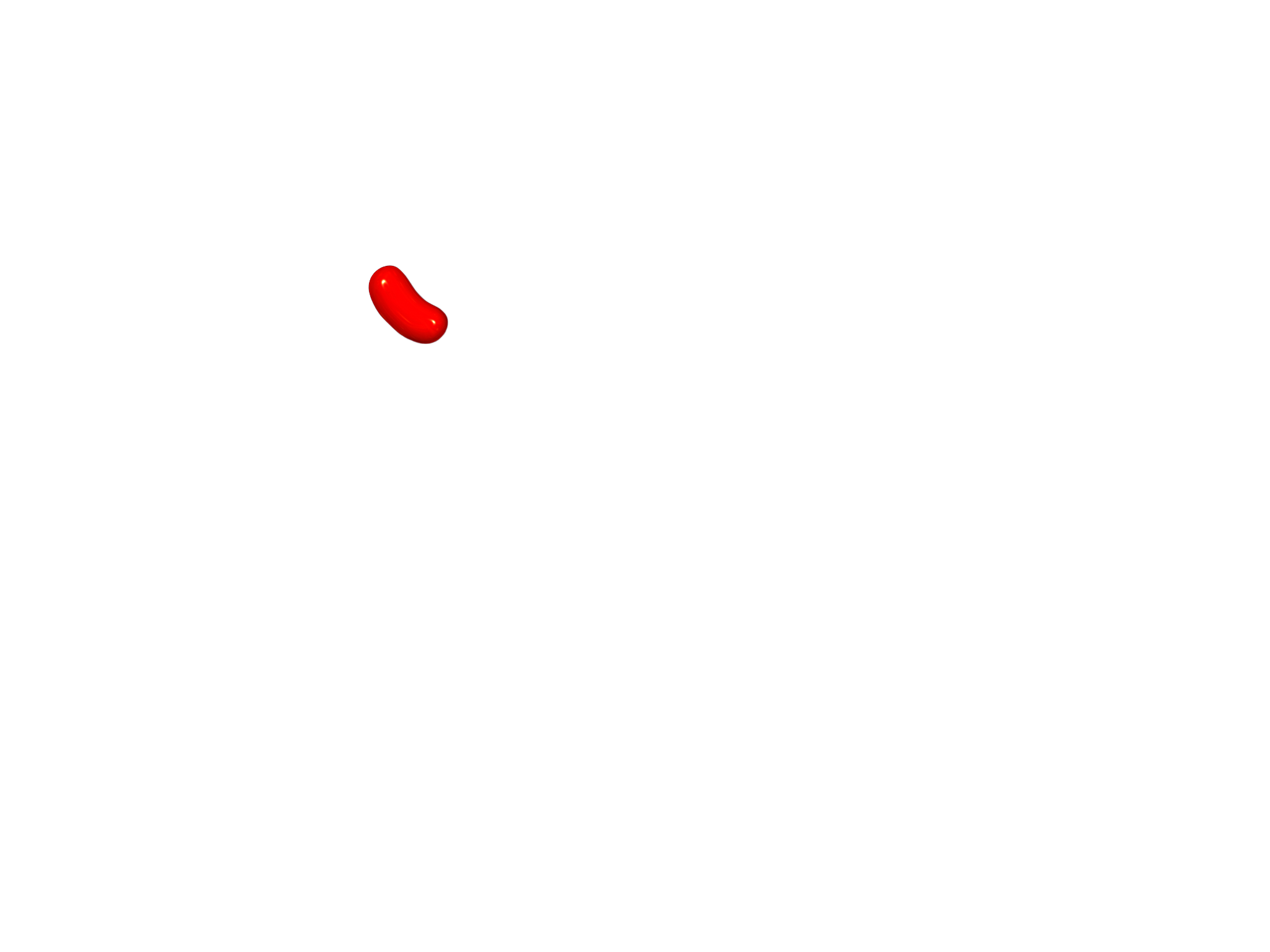 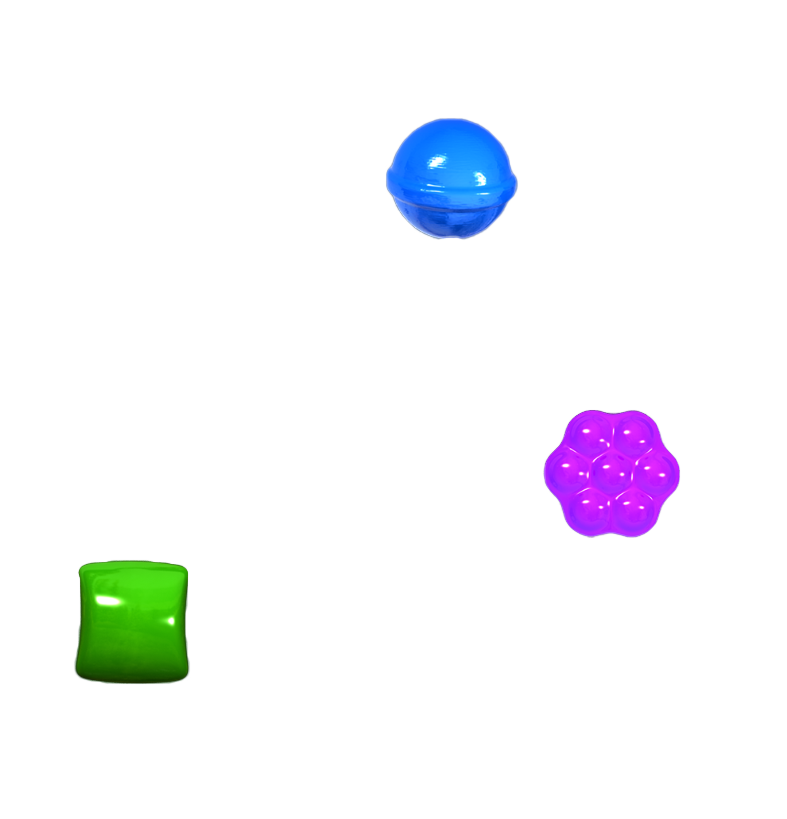 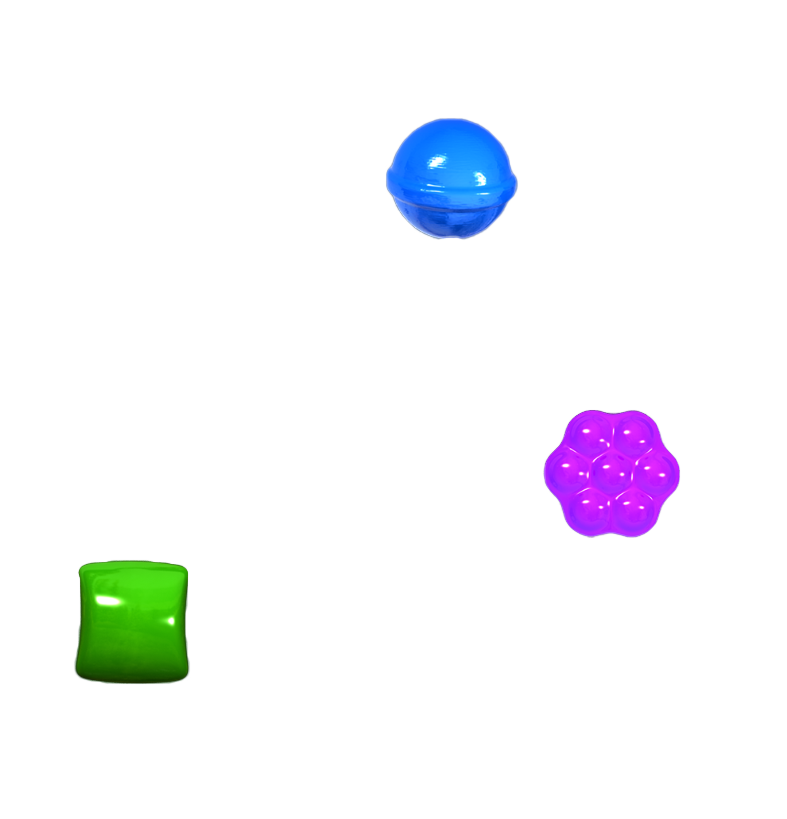 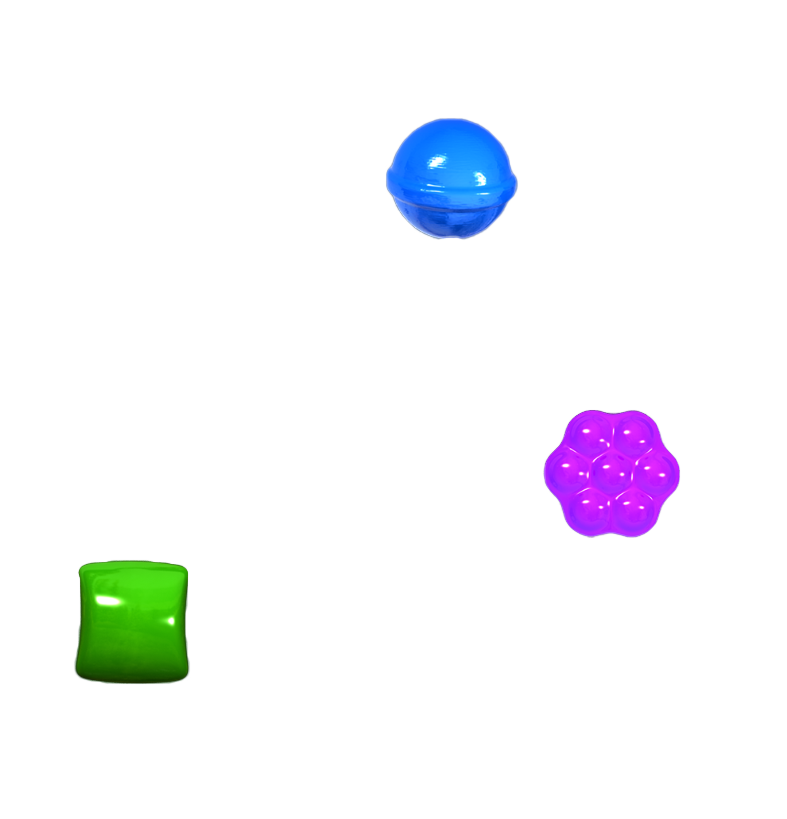 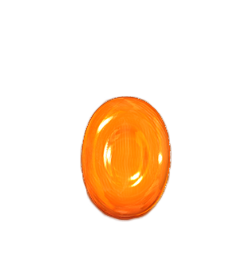 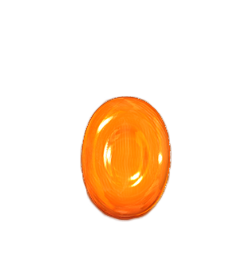 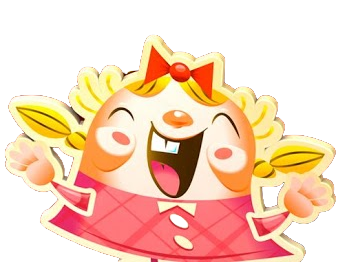 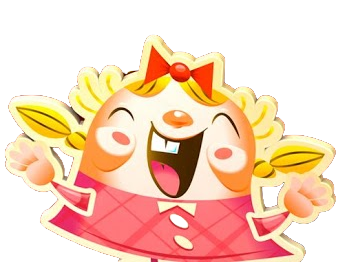 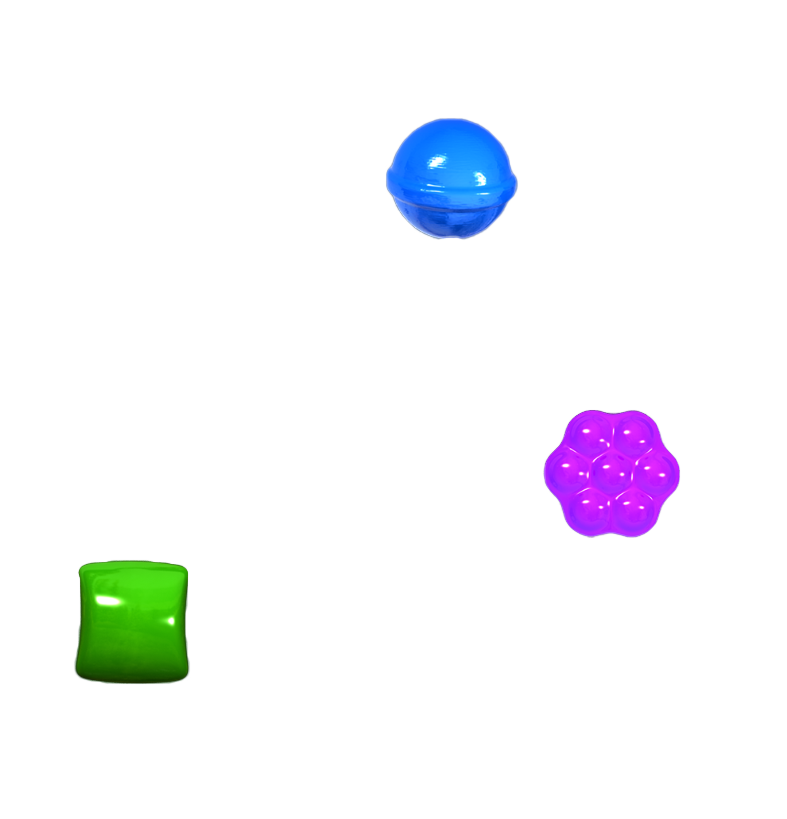 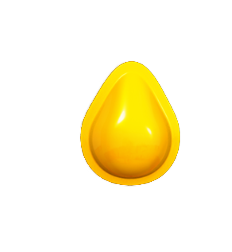 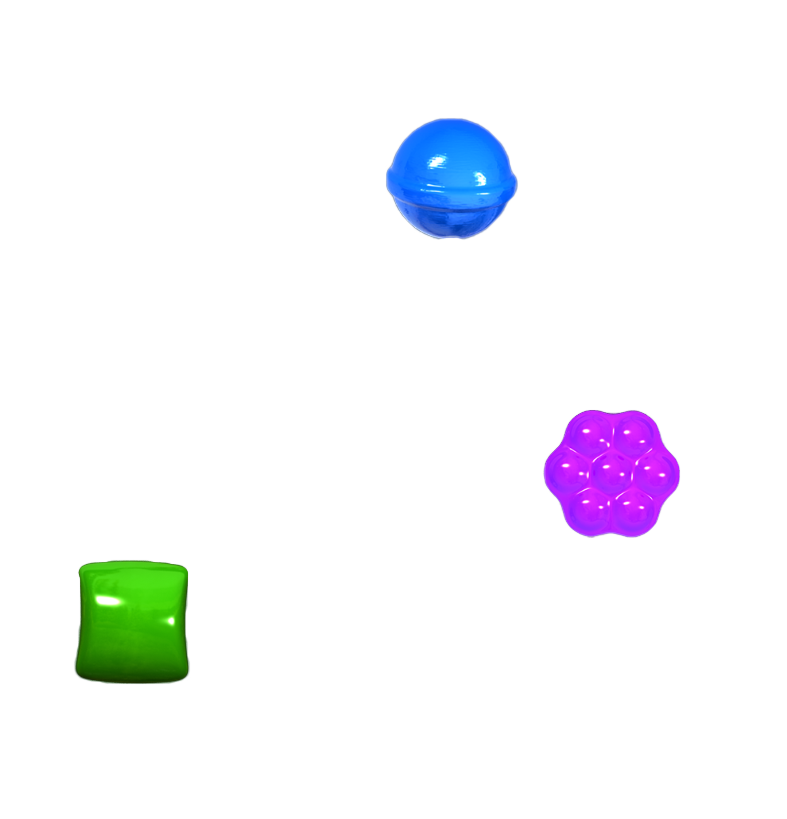 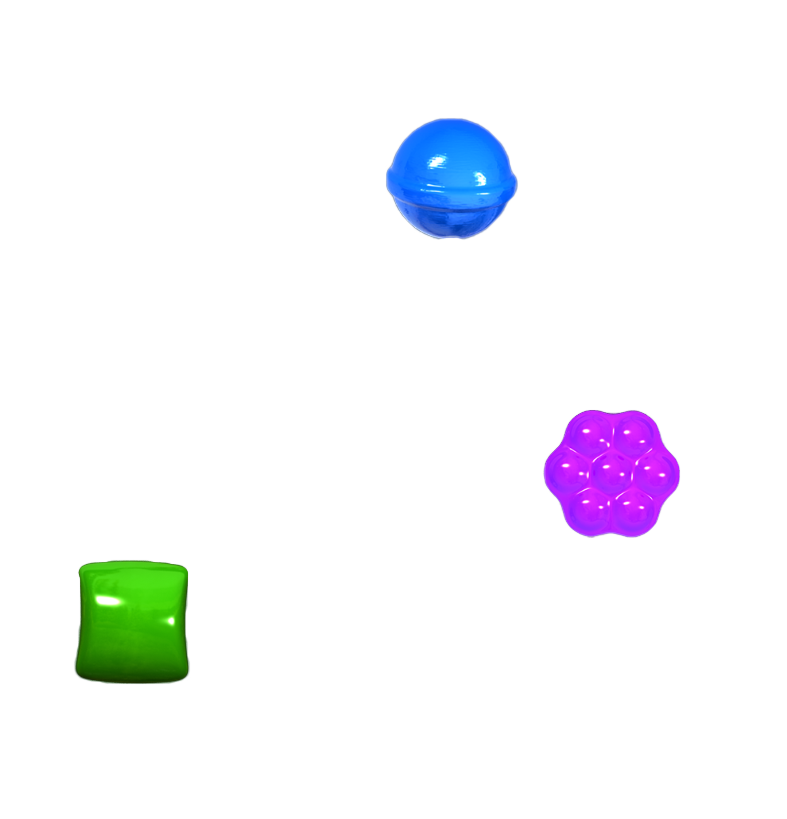 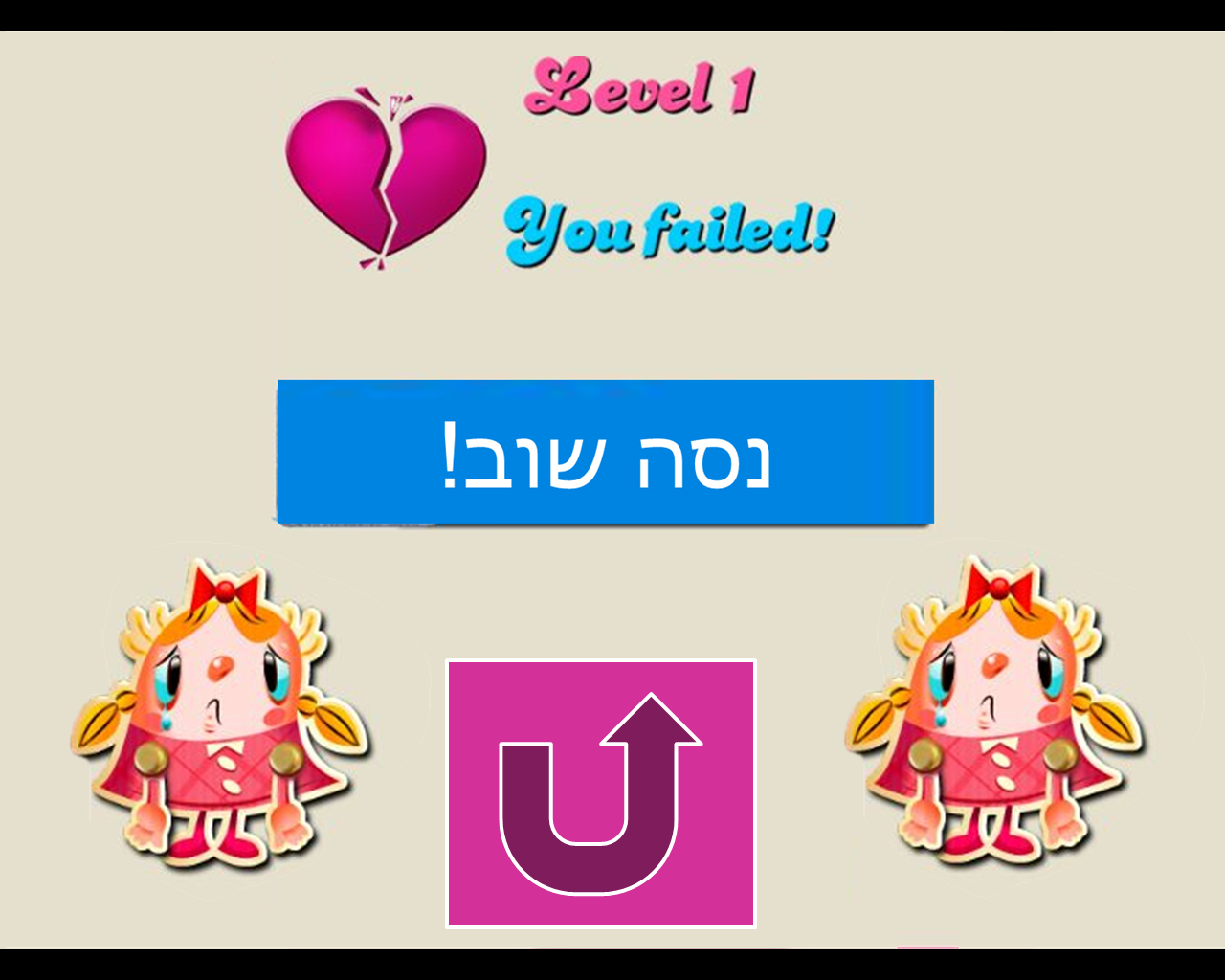 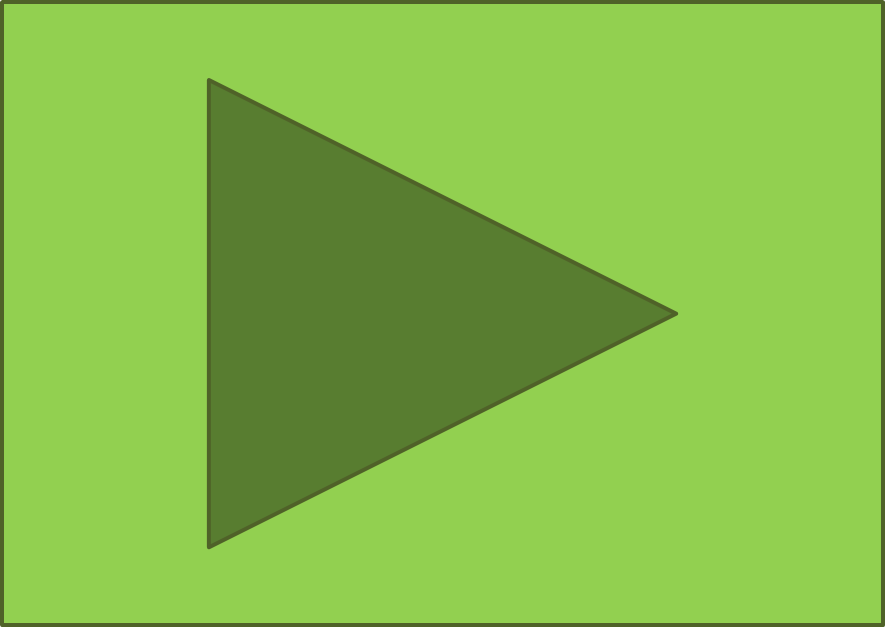 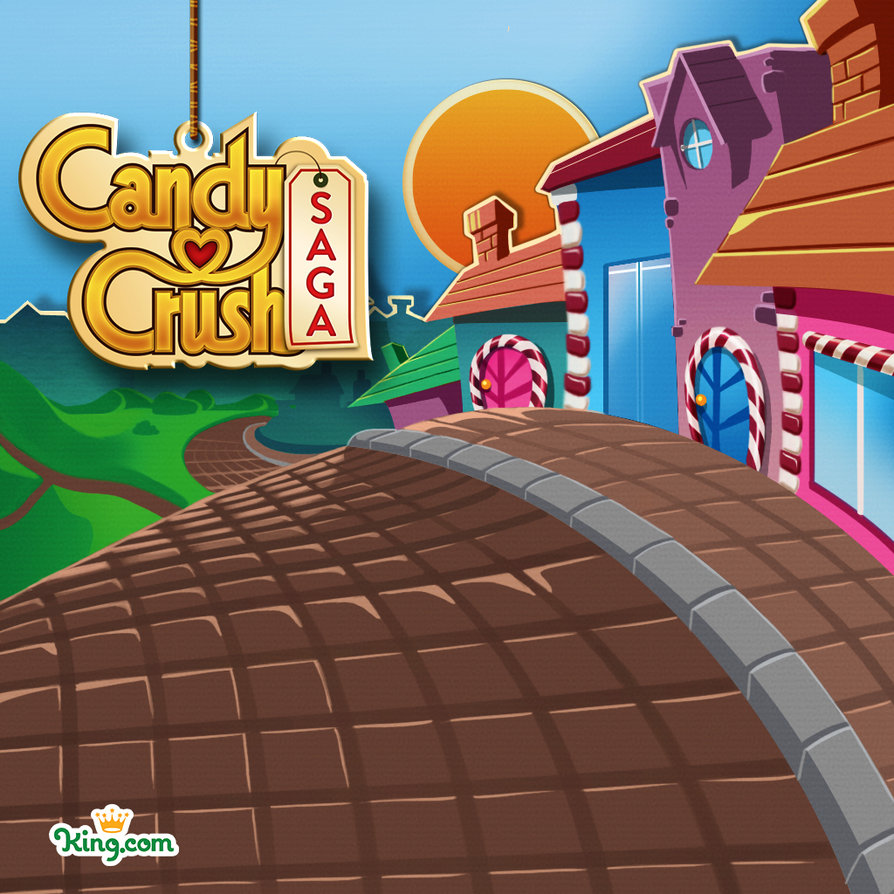 דבר ראשון:
בוכים
קוראים את ההוראות
ממרקרים
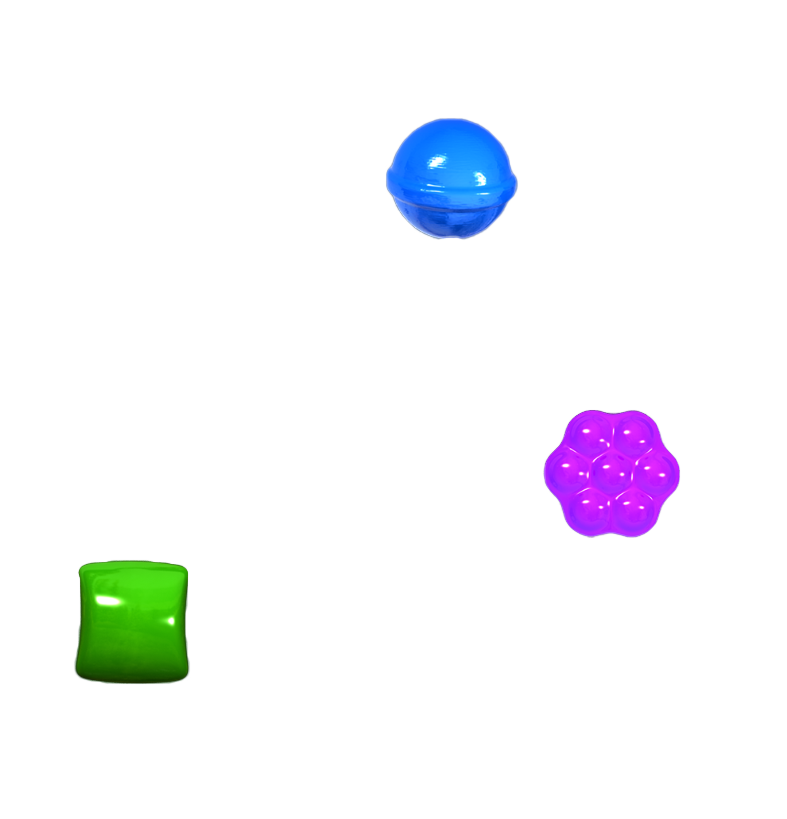 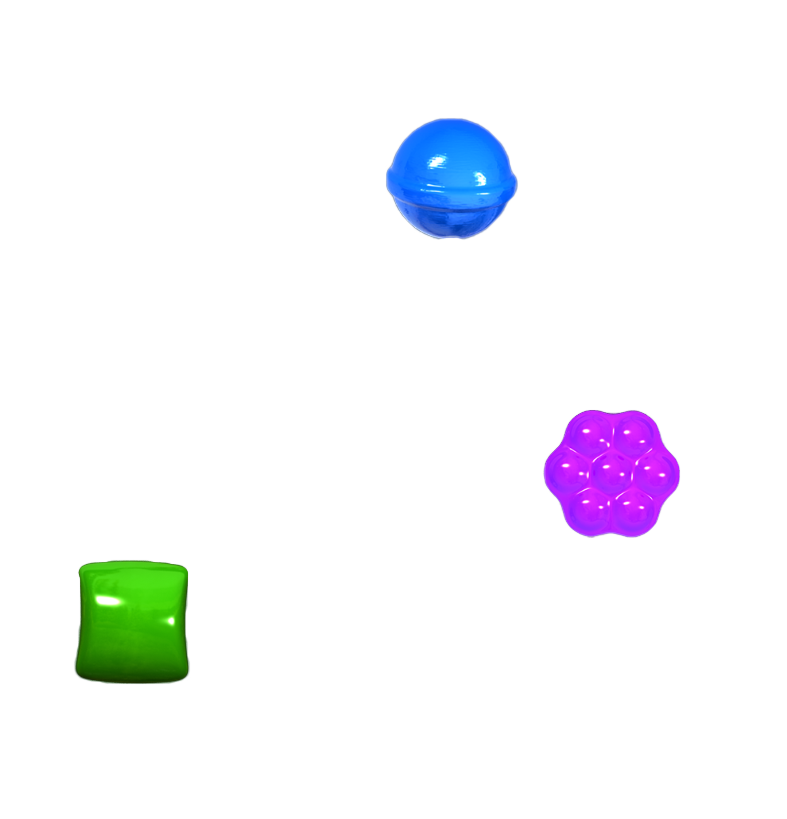 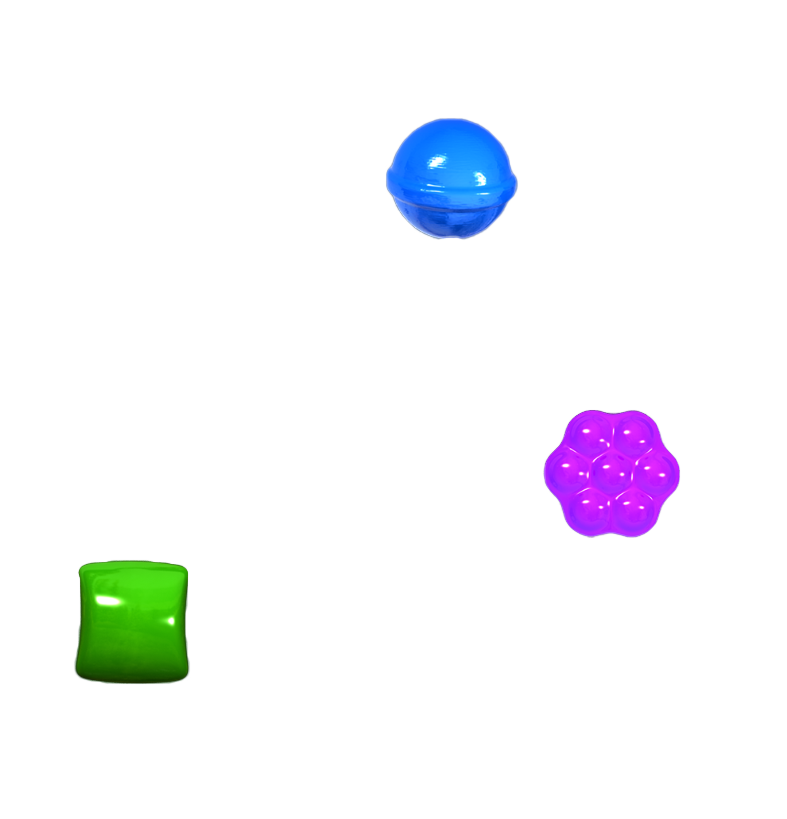 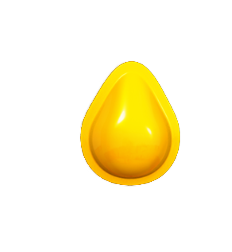 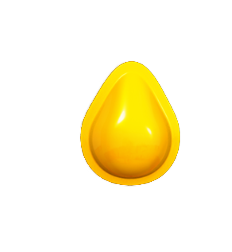 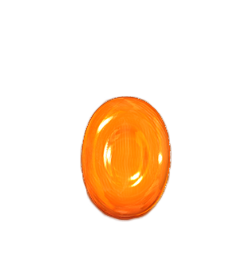 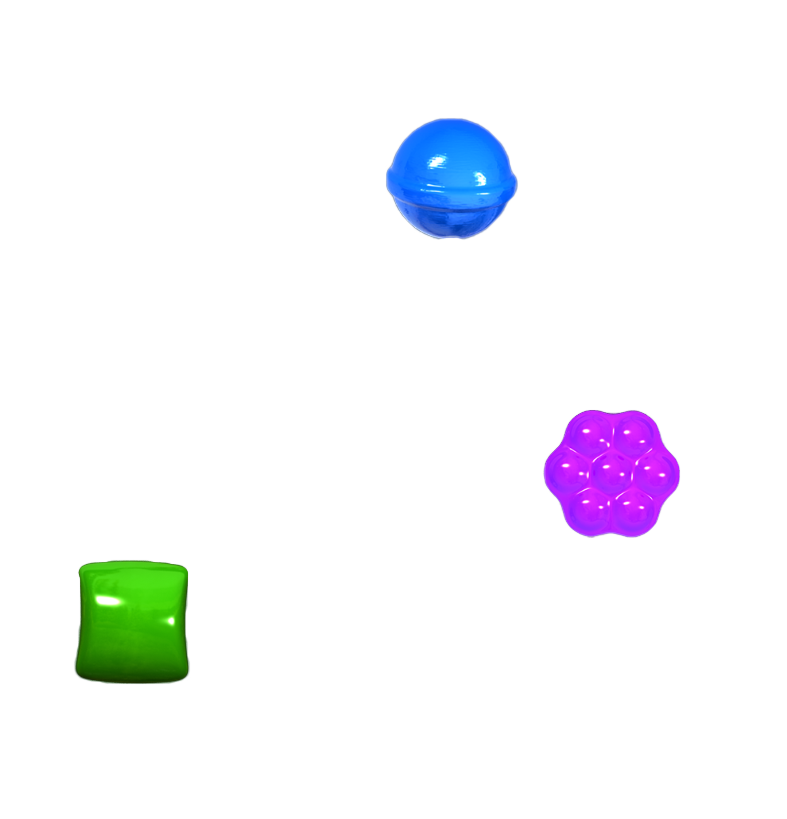 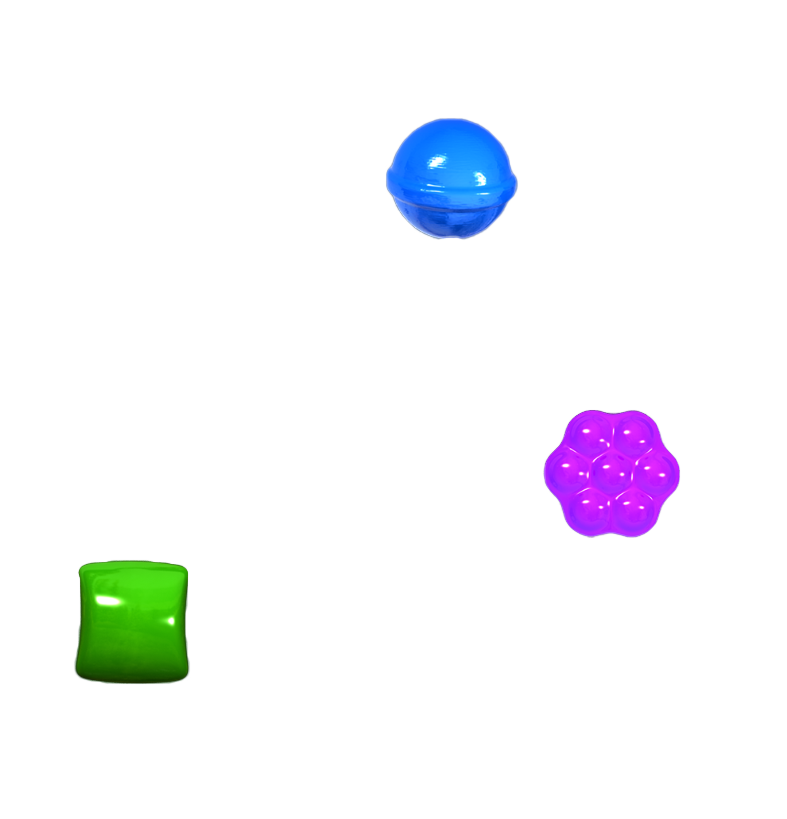 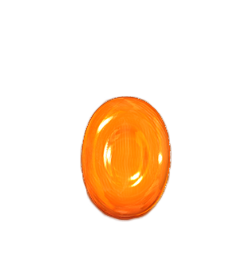 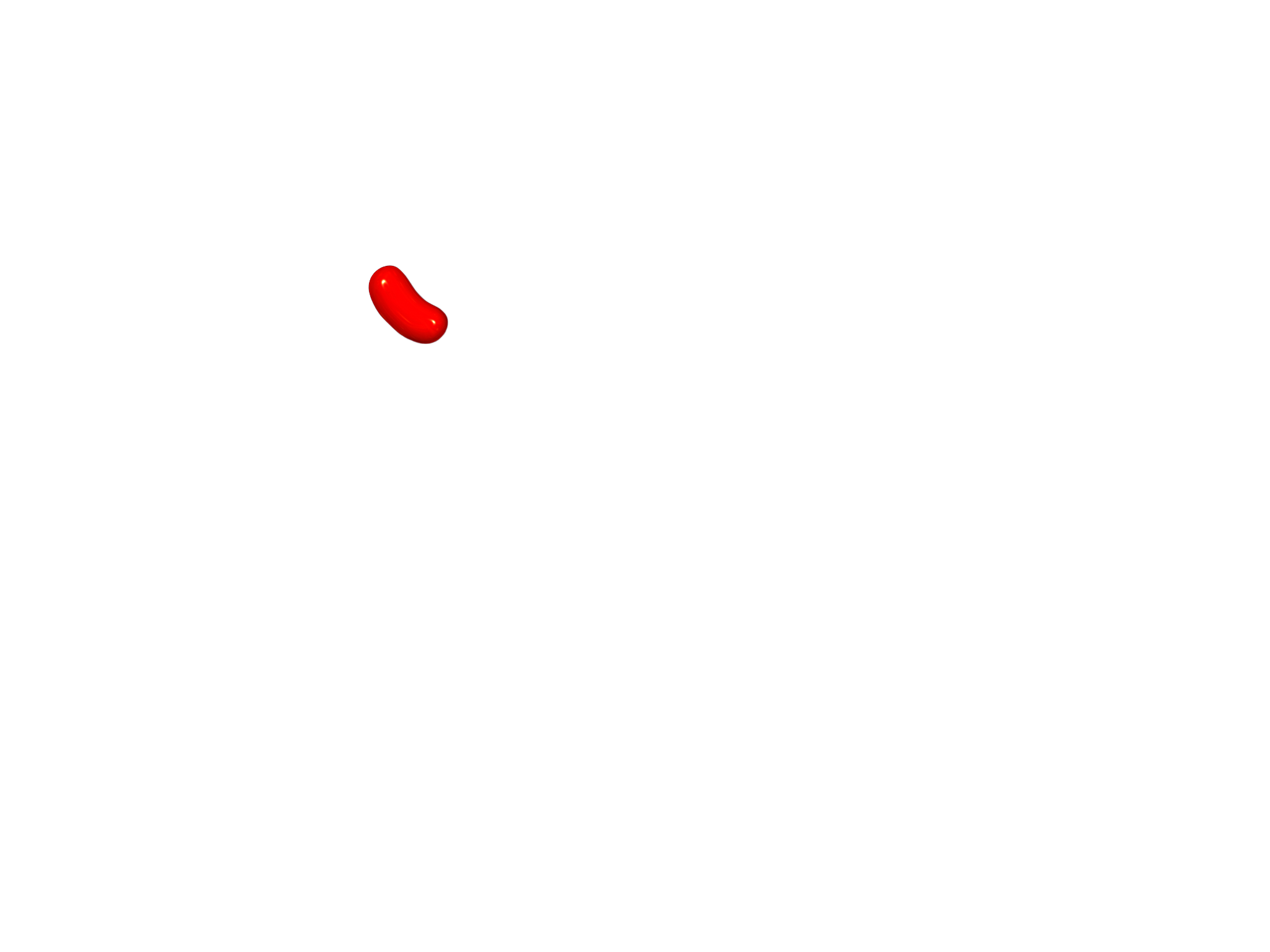 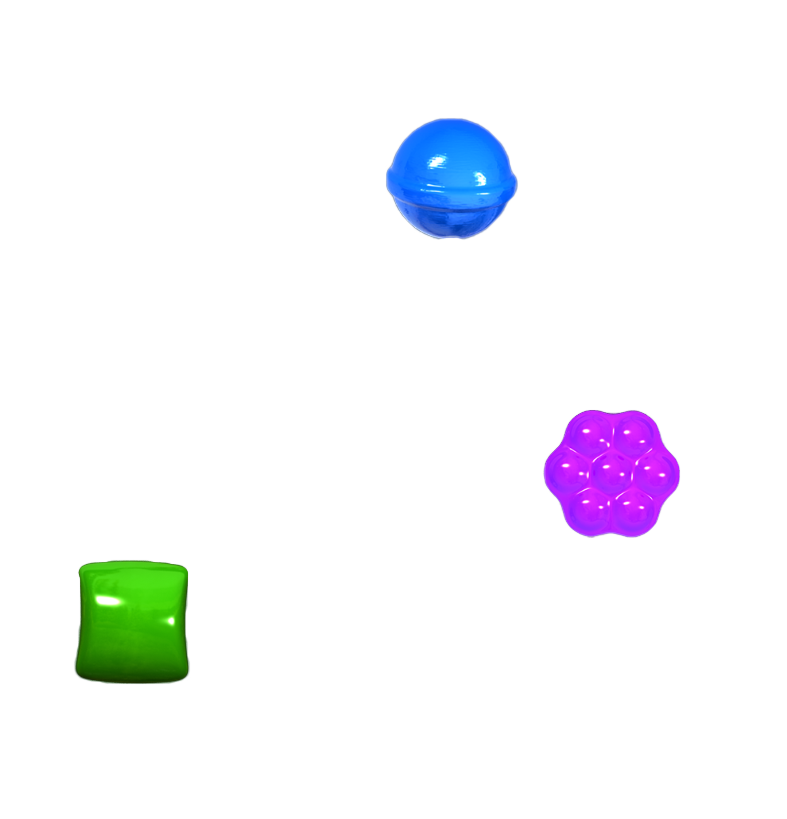 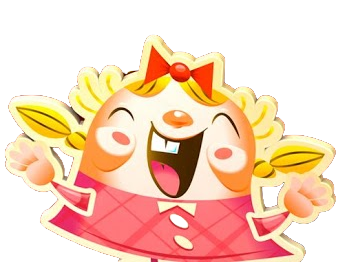 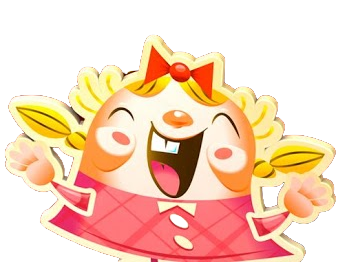 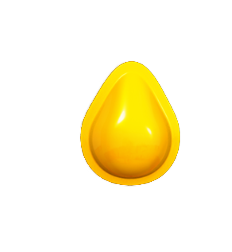 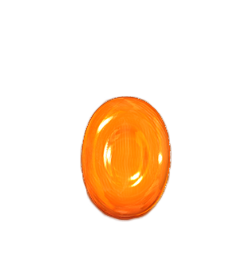 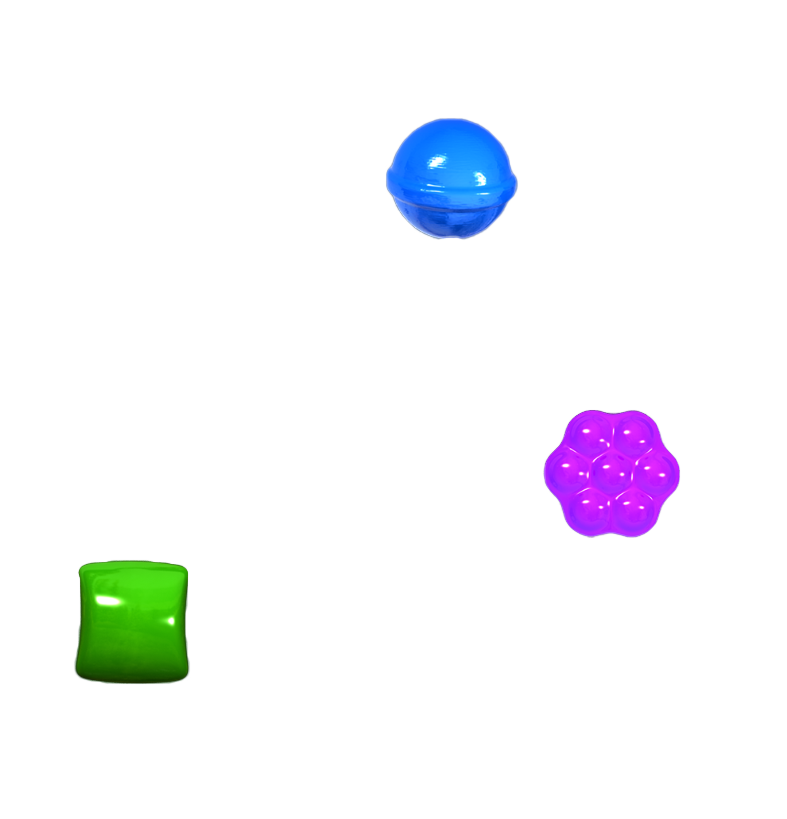 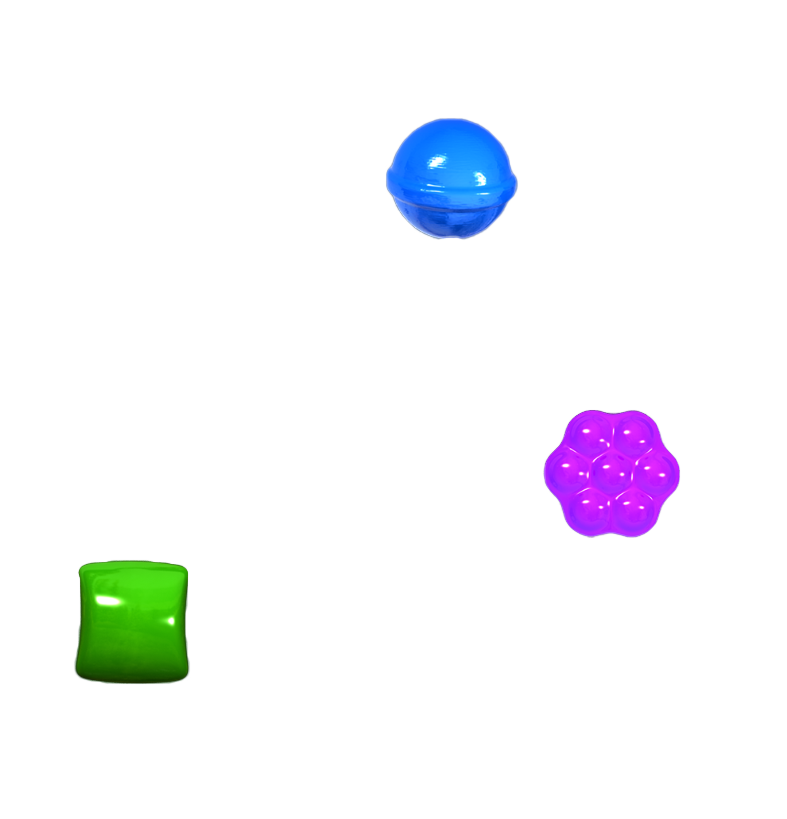 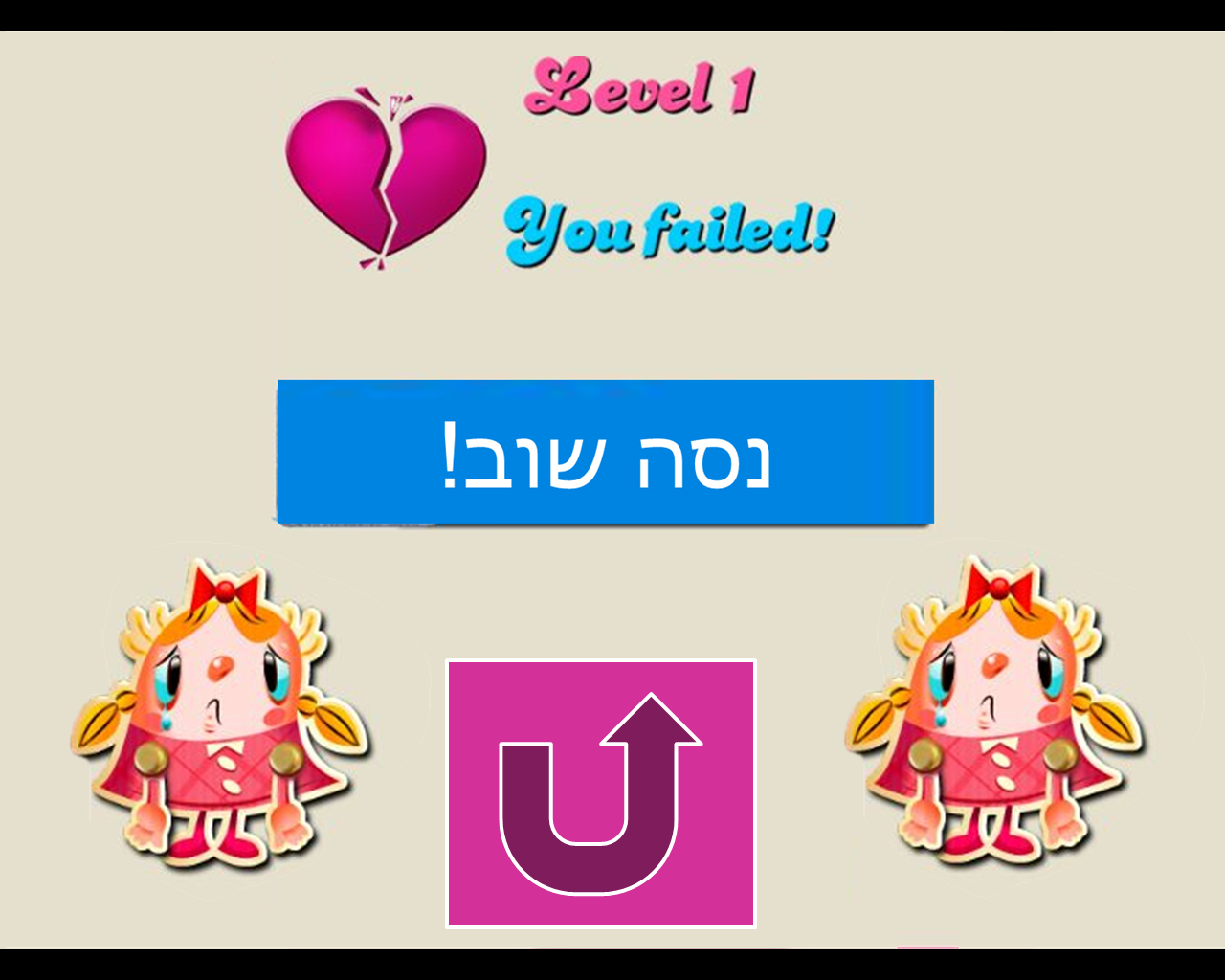 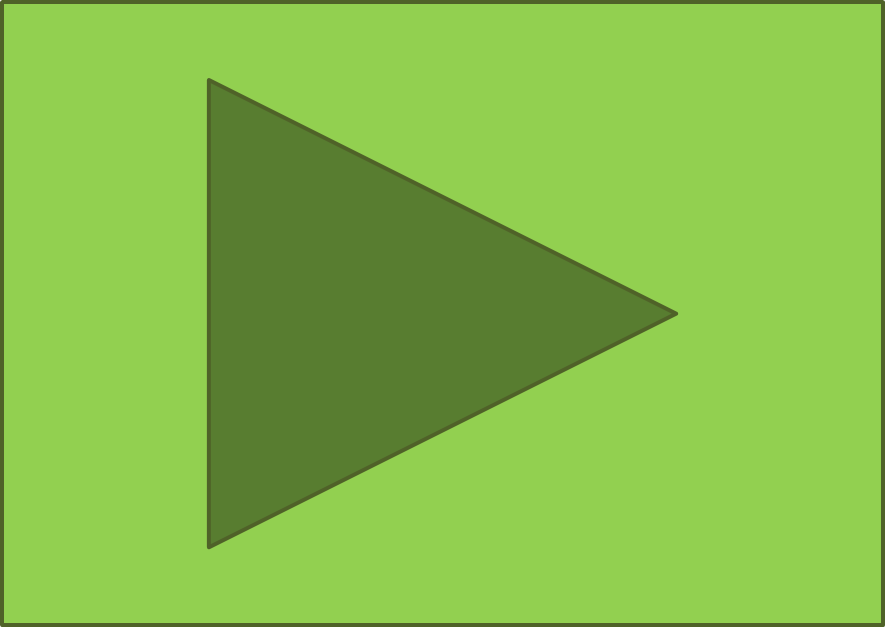 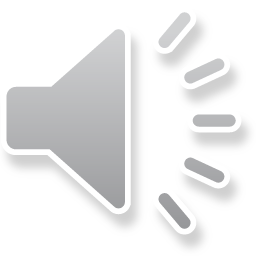 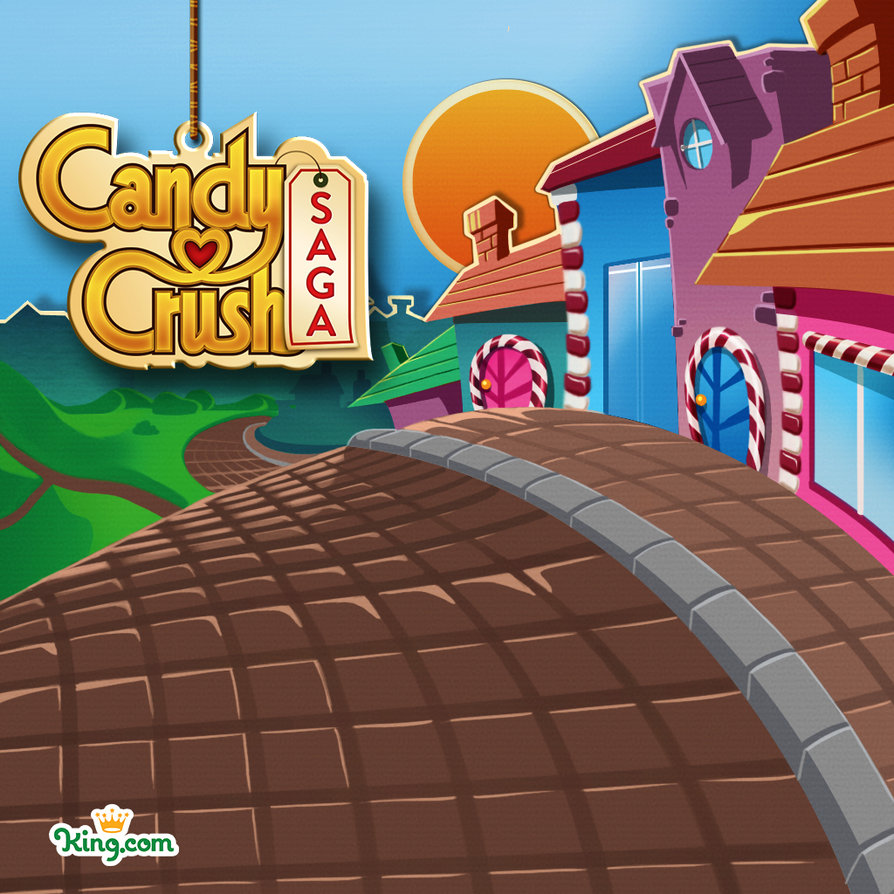 מה ממרקרים בטקסט?
כותרת ומילים שמתחילות באות גדולה (אבל לאת תחילת משפט)
מקומות וזמנים- תאריכים, ימים, שעות
כל התשובות נכונות
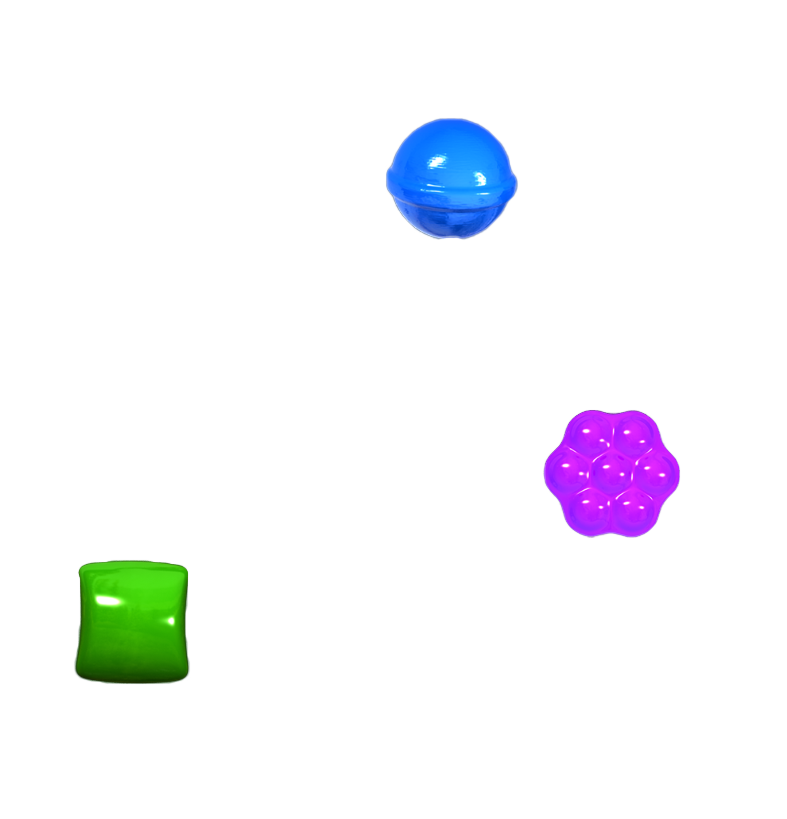 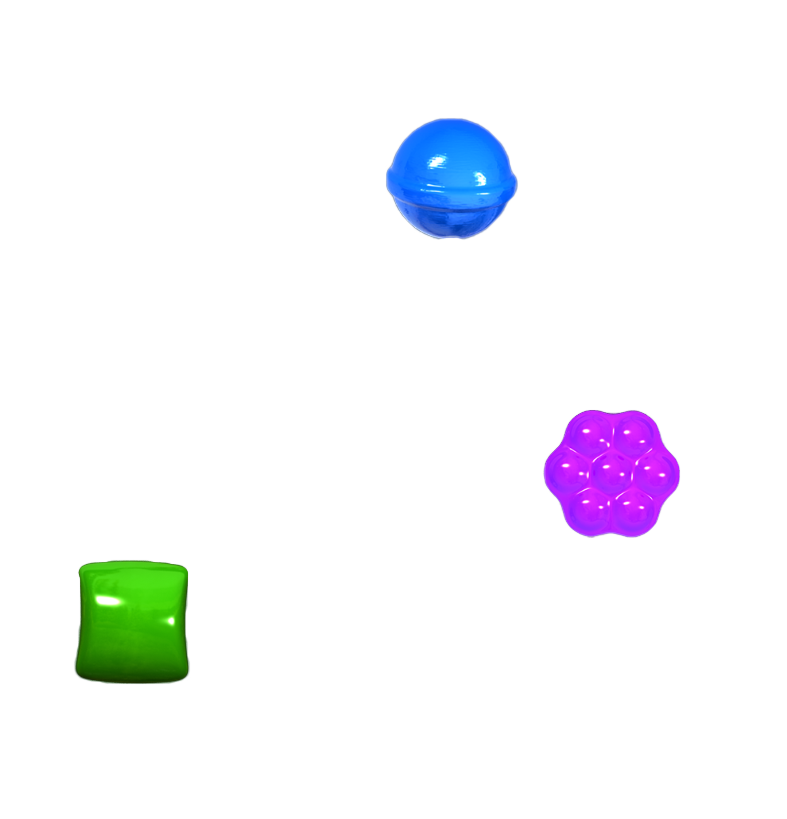 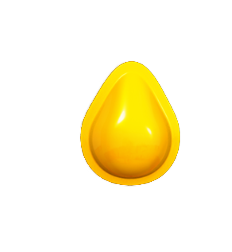 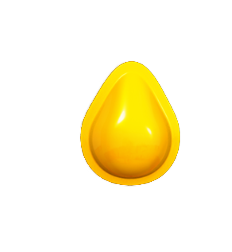 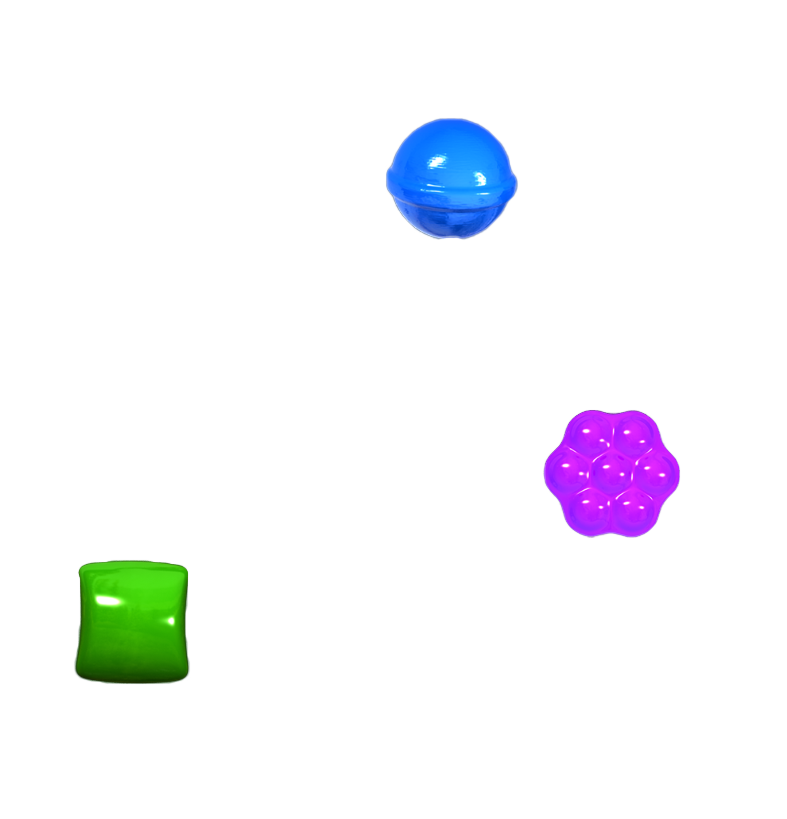 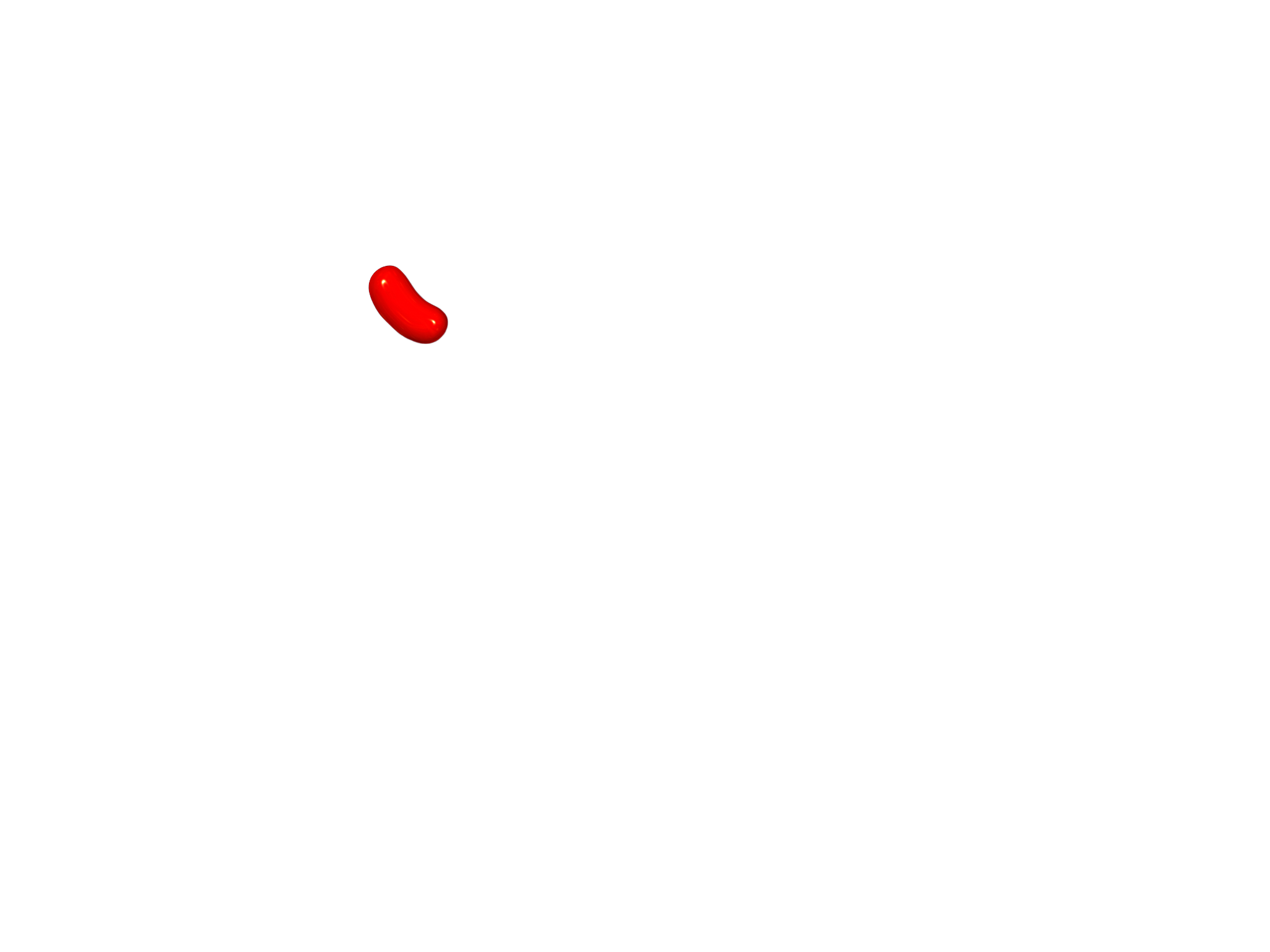 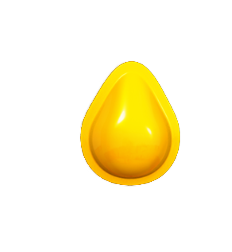 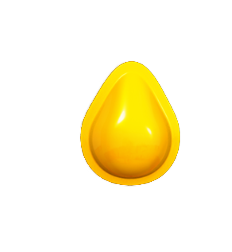 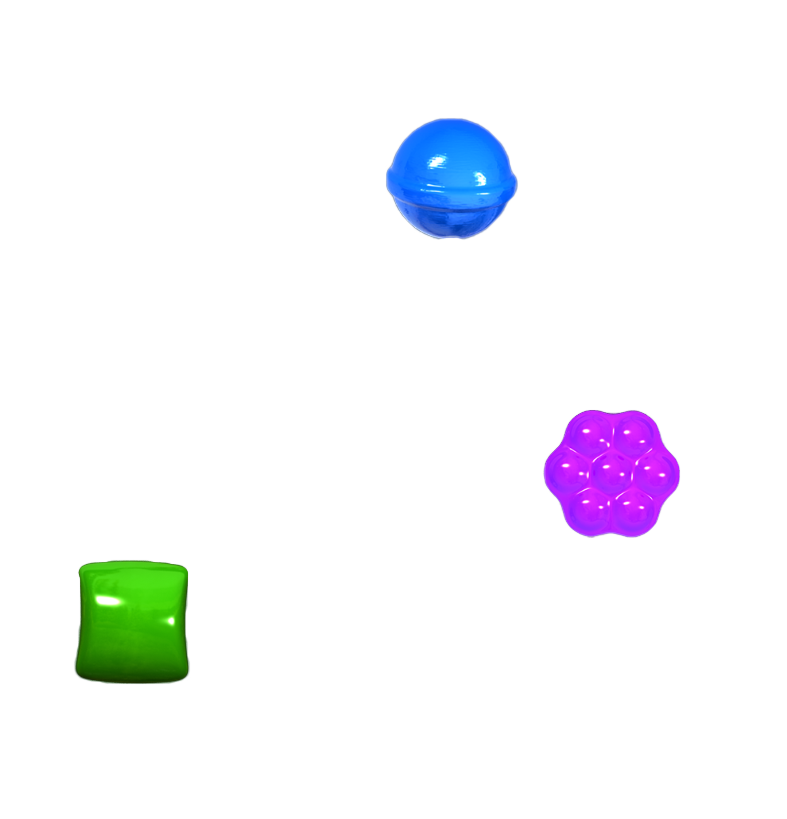 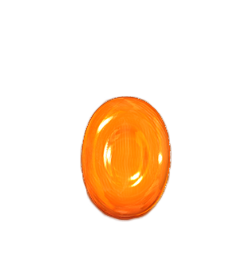 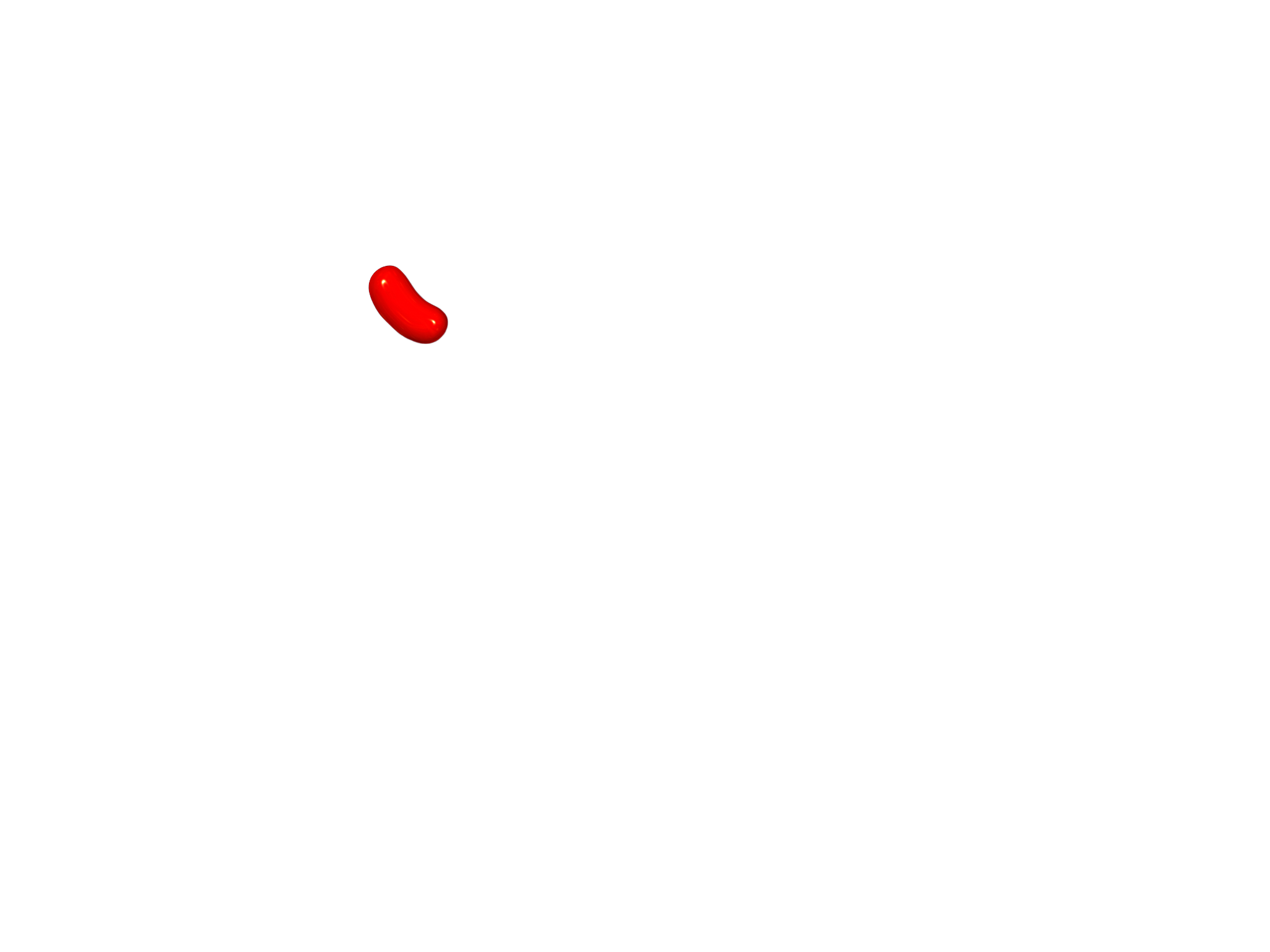 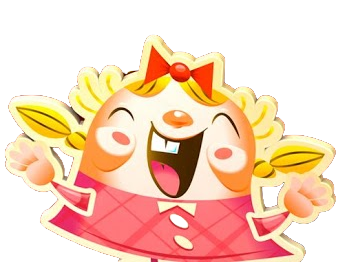 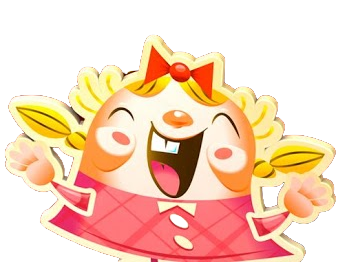 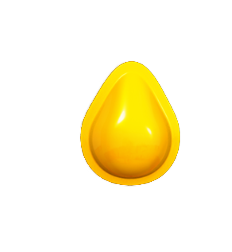 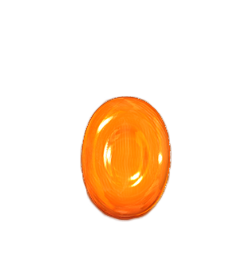 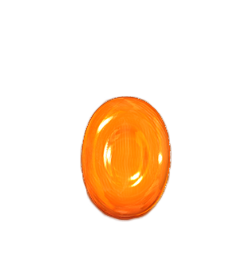 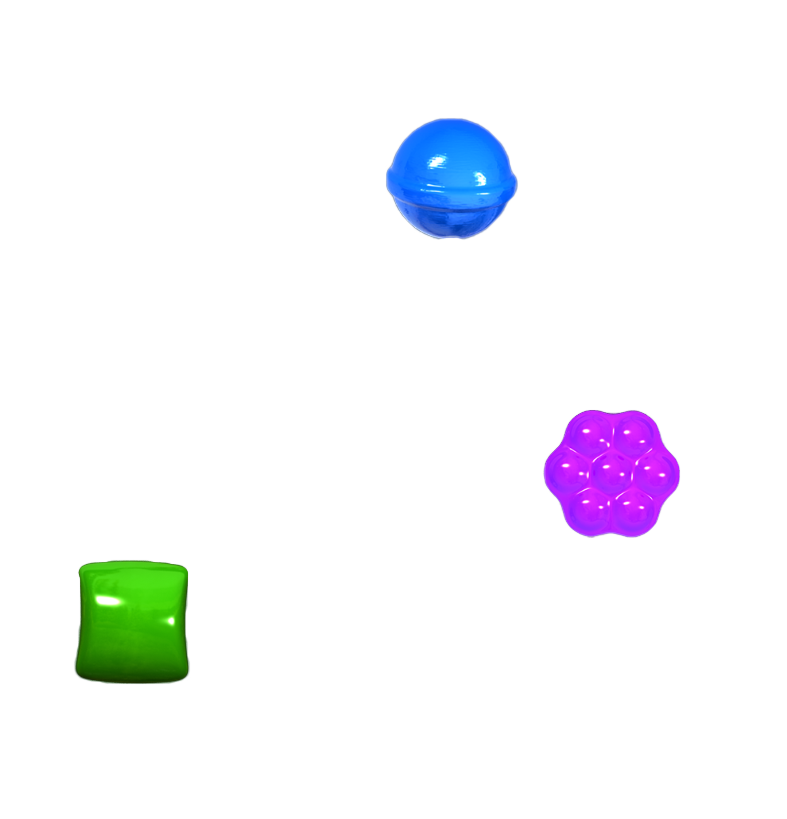 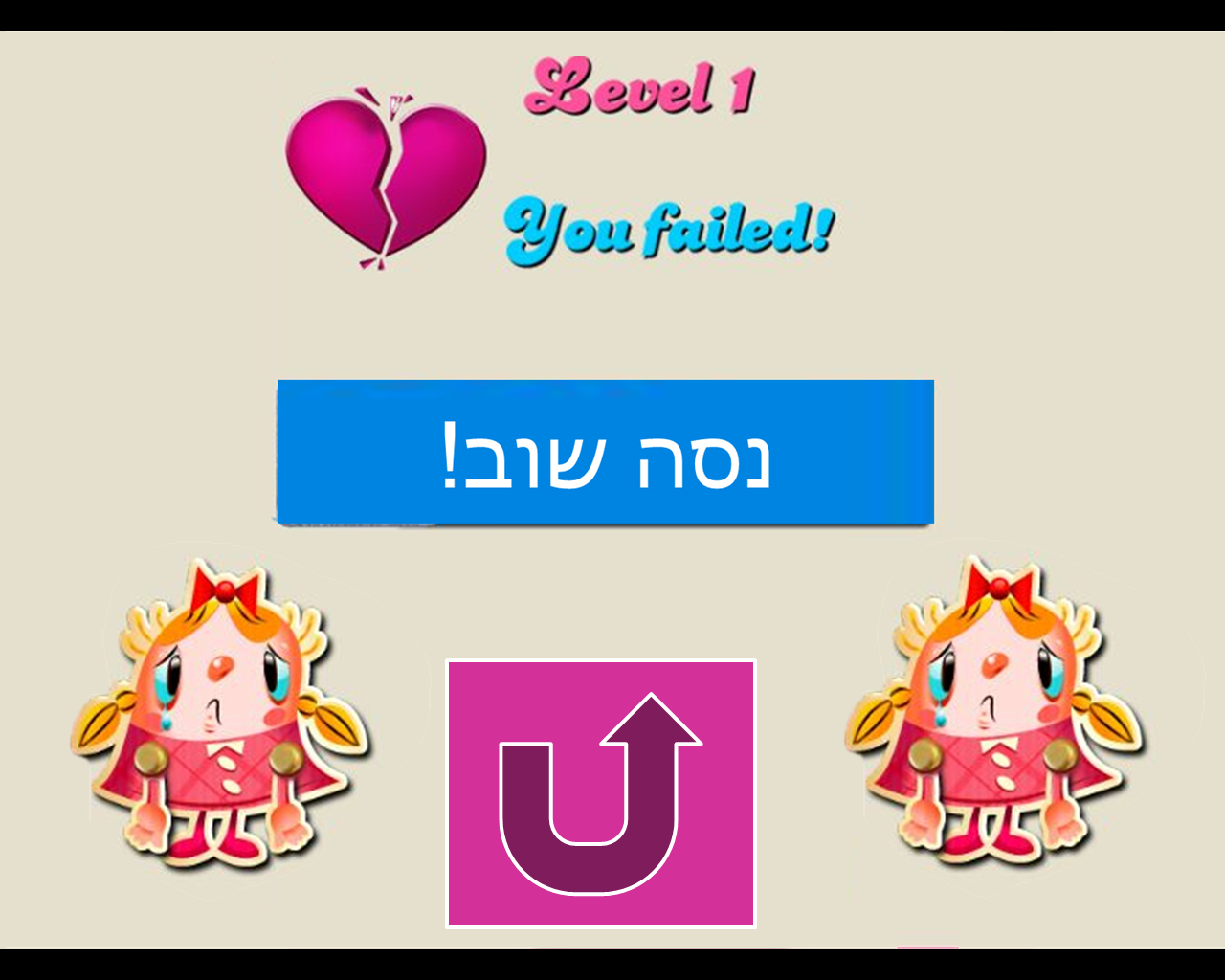 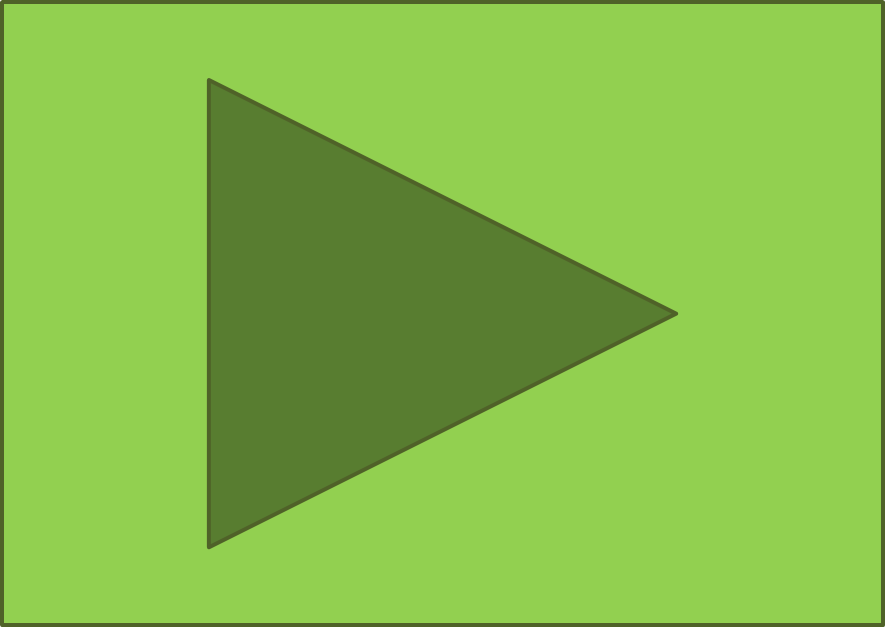 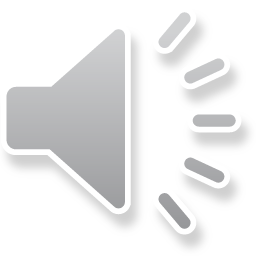 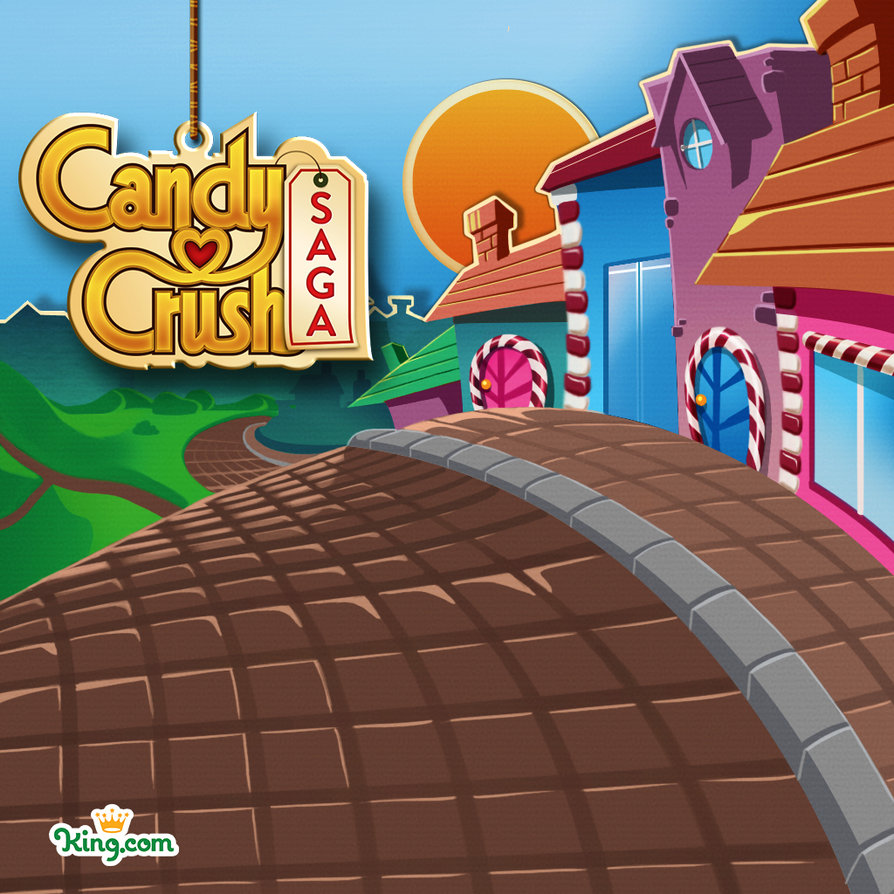 שאלה פתוחה- איך עונים תשובה?
מנסים להבין ומסתכלים בקטע כמה פעמים. מעתיקי
תלוי אם זה שאלה קשה או שאלה קלה.
מילת השאלה- מהי? מחפשים בשאלה מילים חשובות, מחפשים אותן בקטע ולידם את התשובה האפשרית.
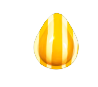 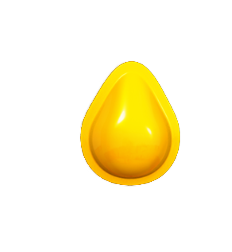 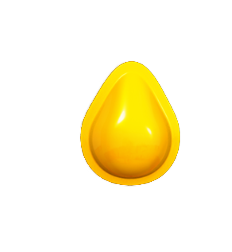 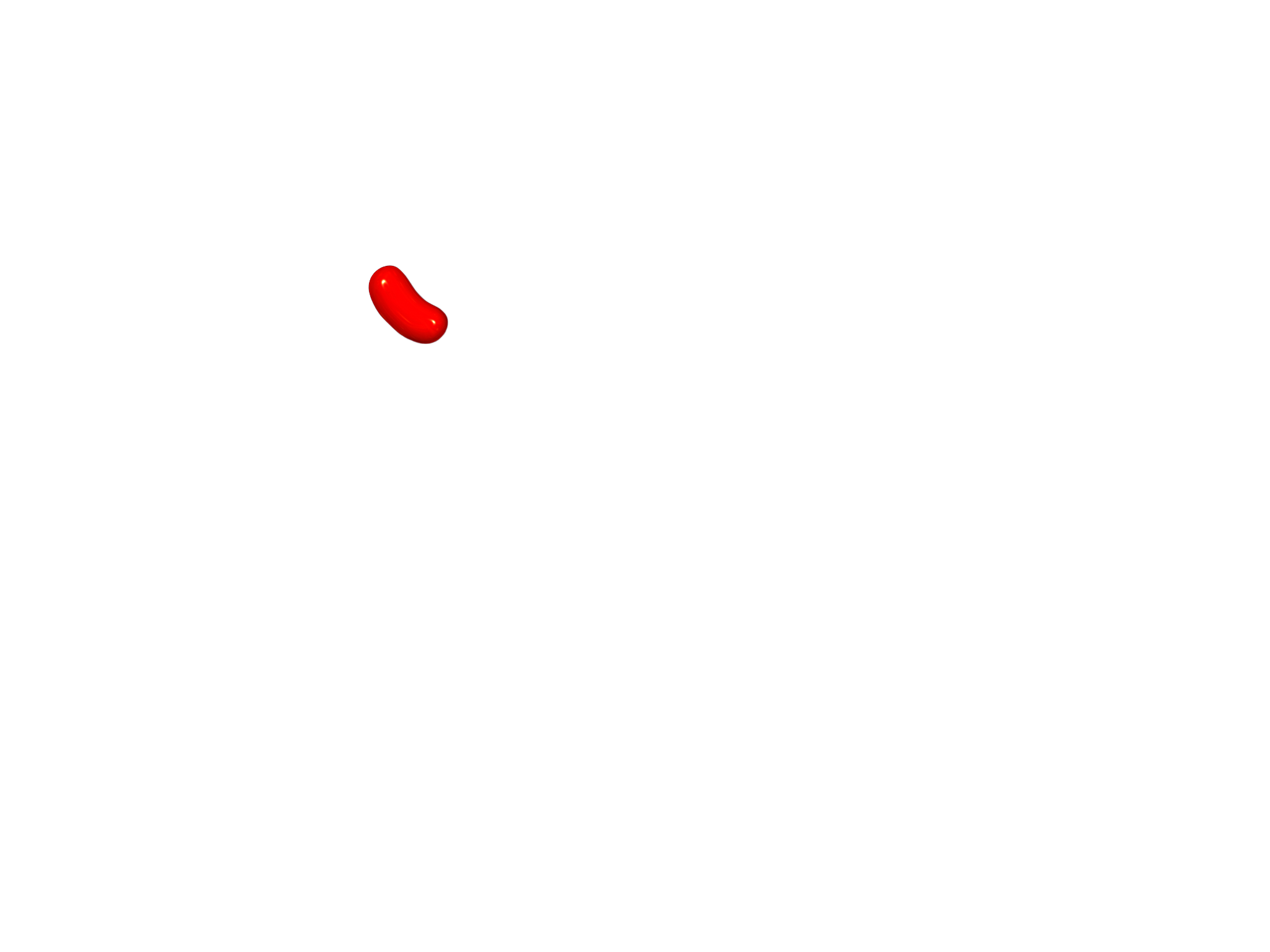 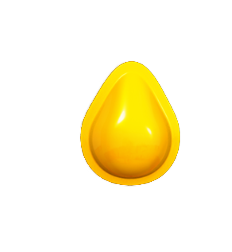 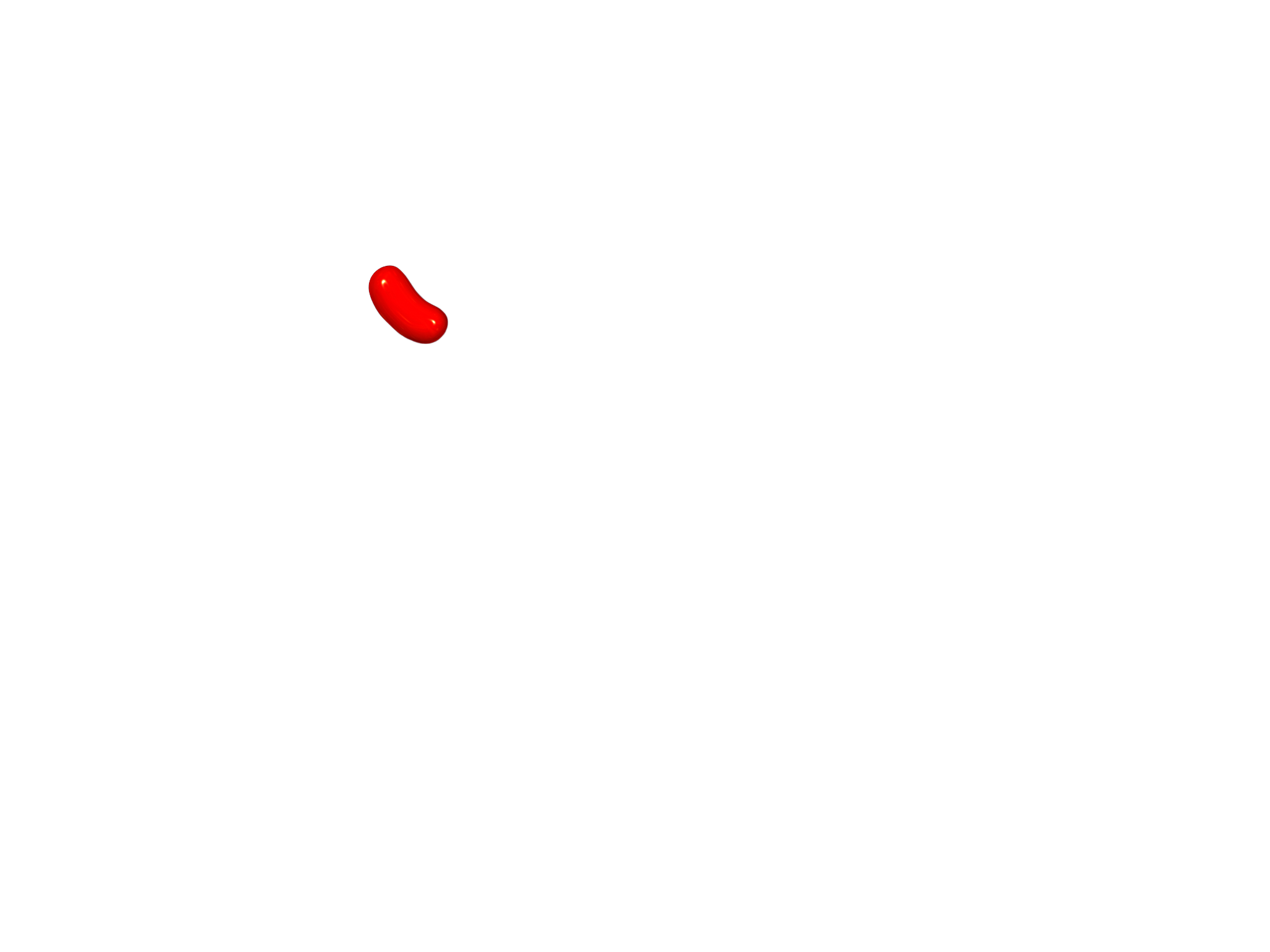 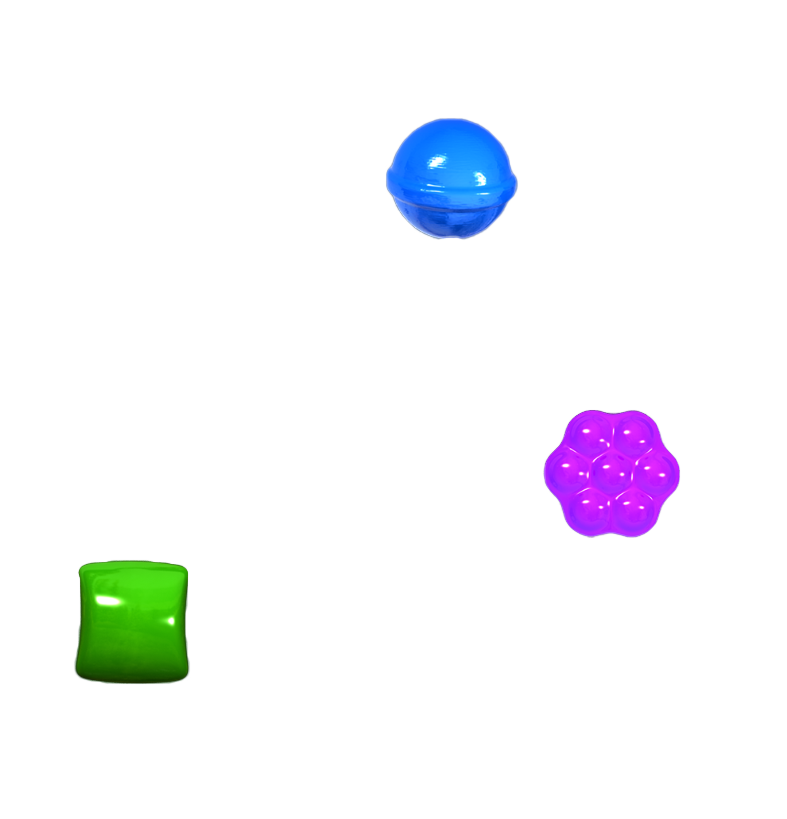 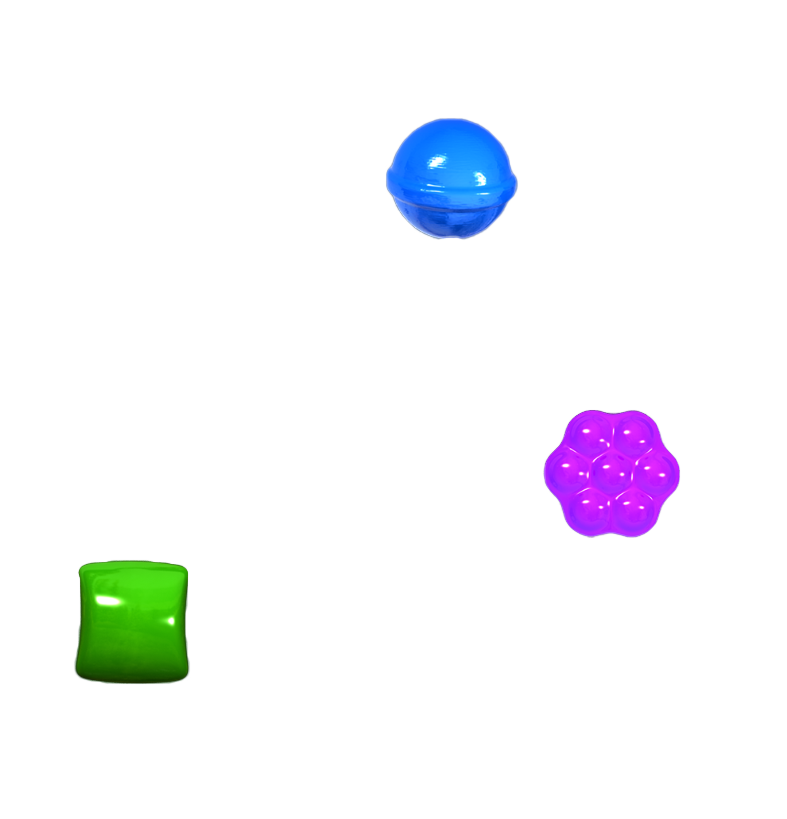 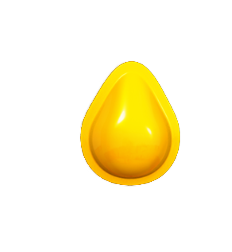 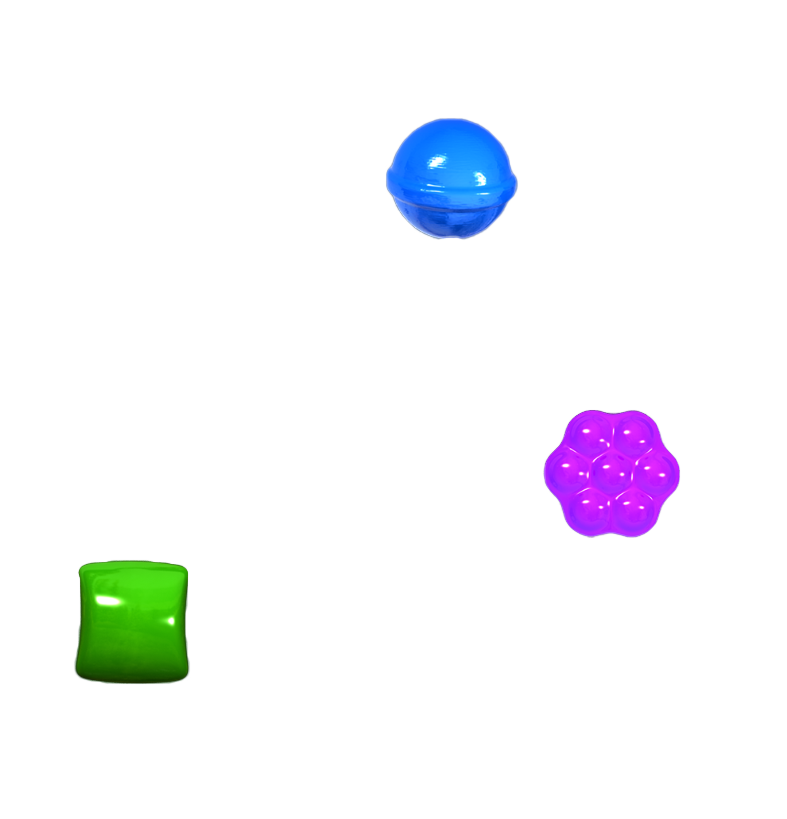 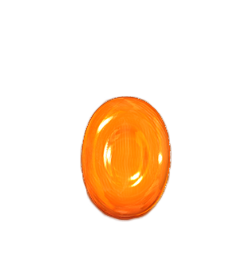 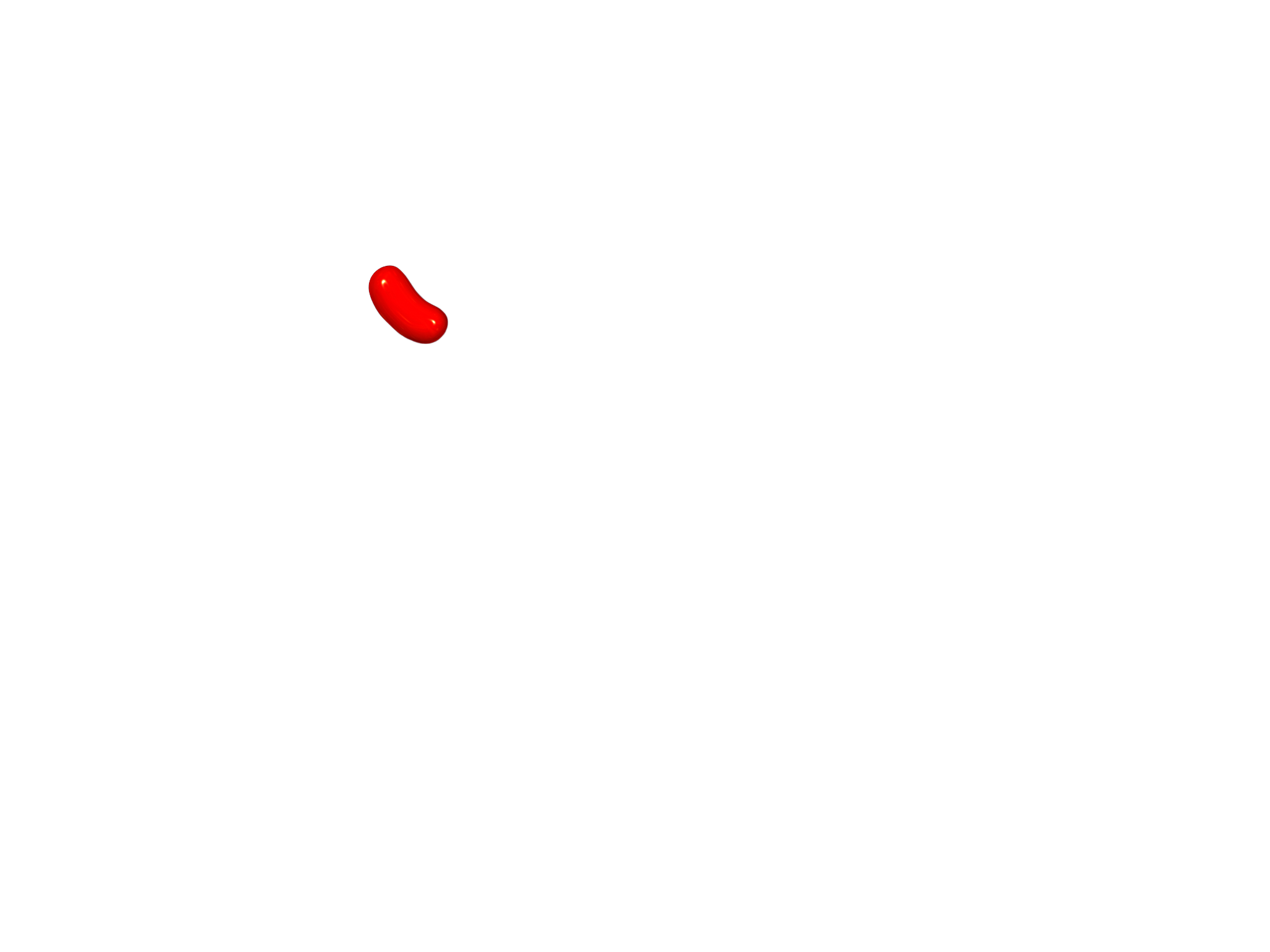 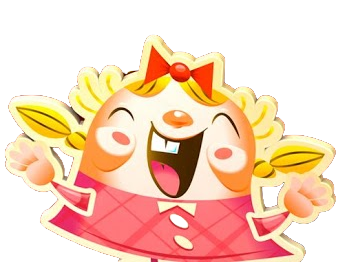 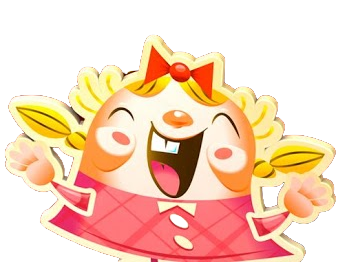 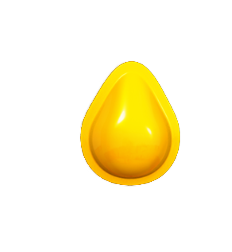 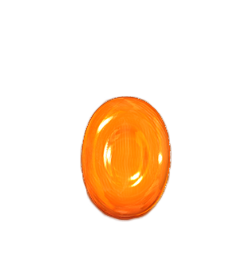 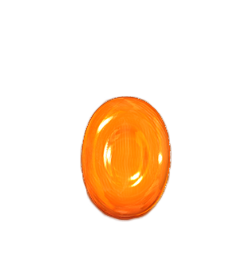 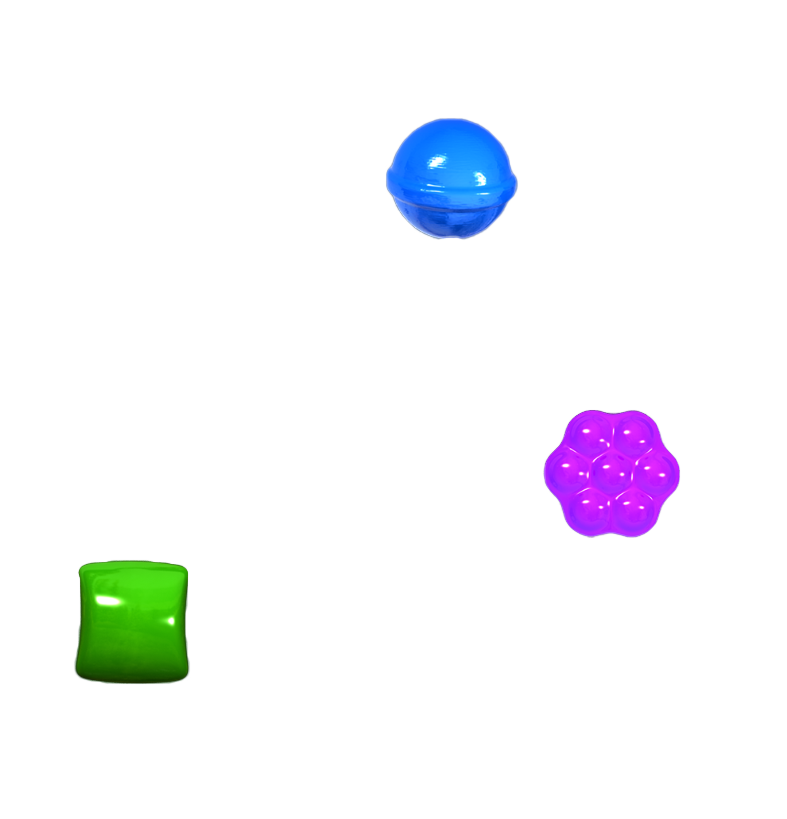 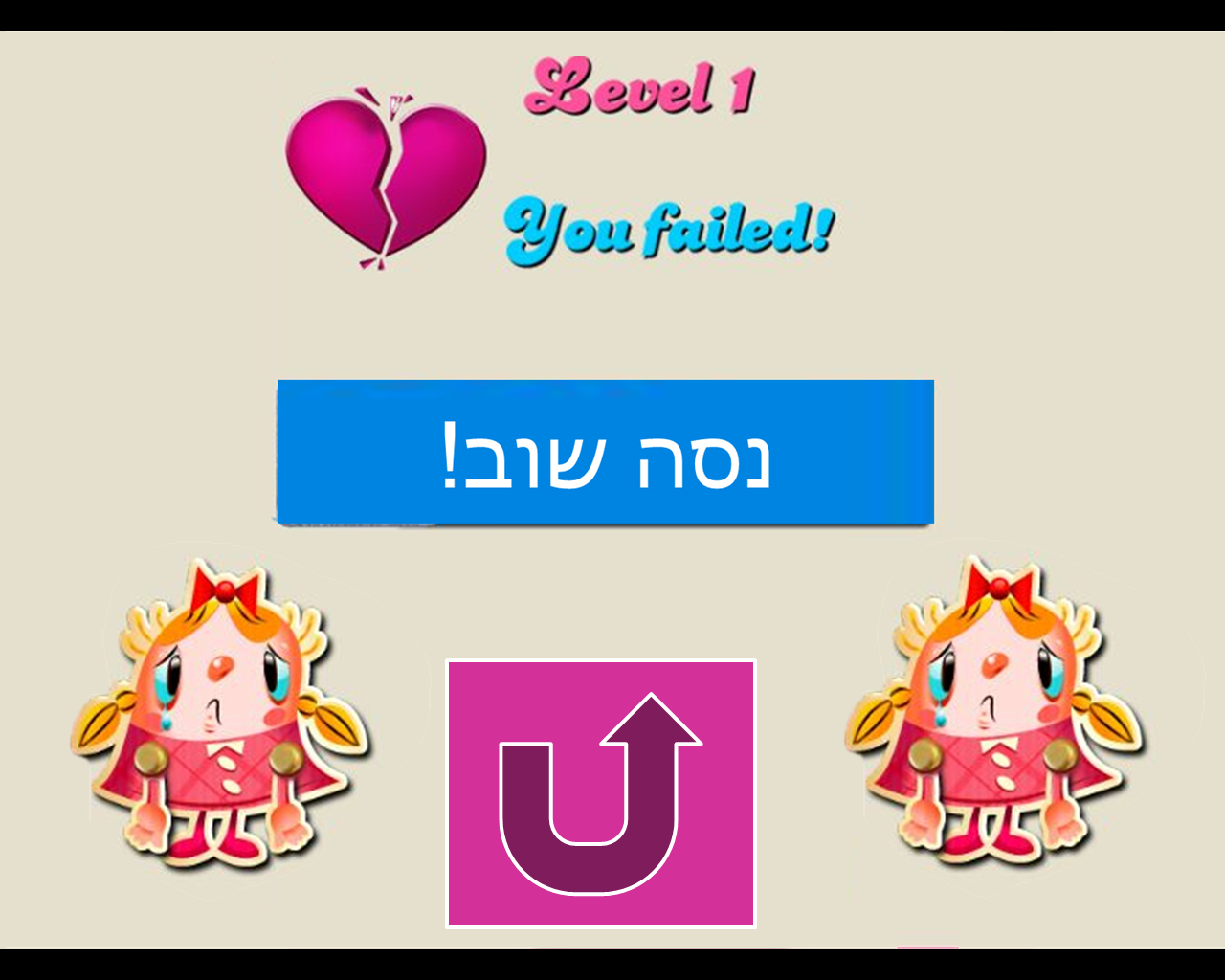 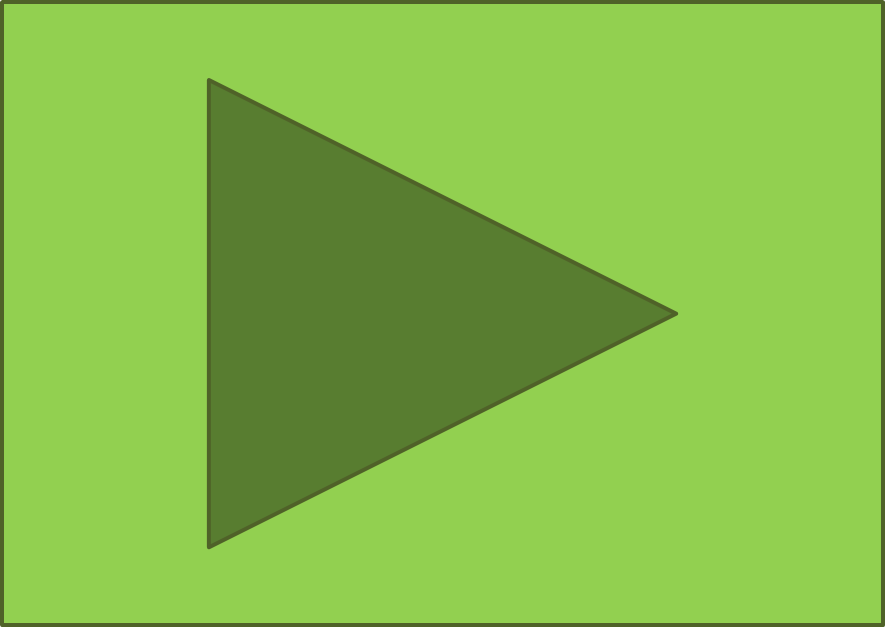 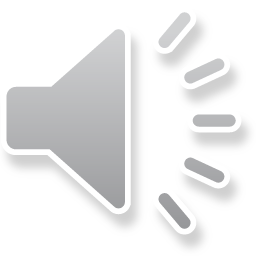 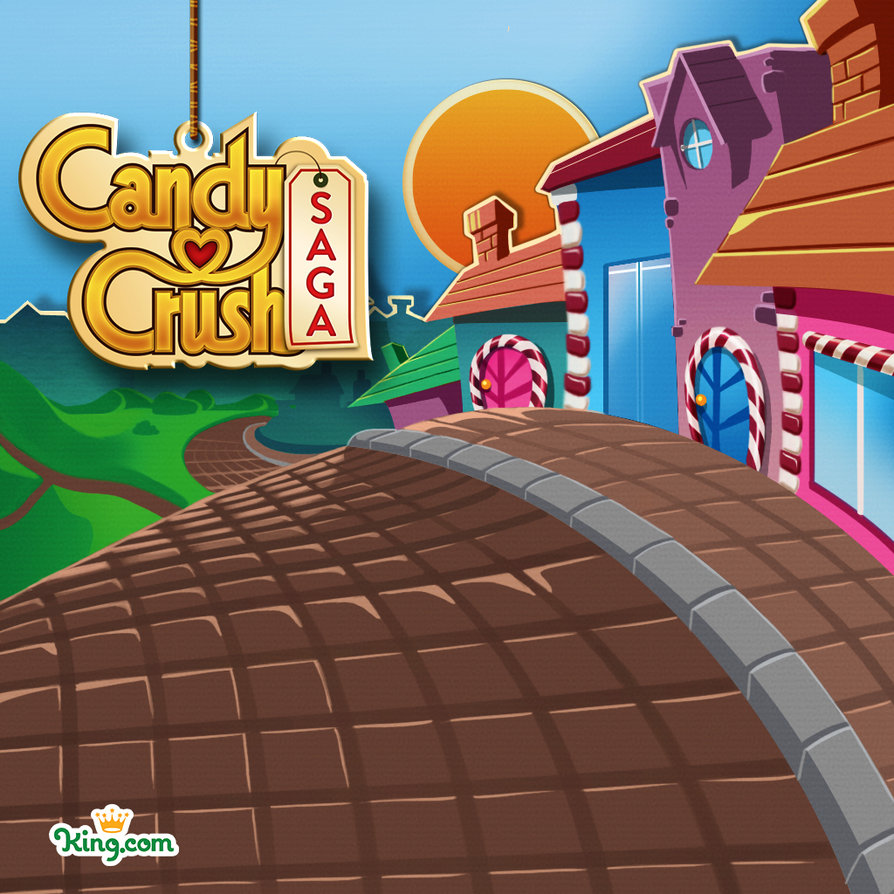 בשאלת where נחפש את המקום ש..
אני לא יודעת מה זה where
הכי קרוב בקטע למילים העיקריות שבשאלה
אני אמצא ראשון בקטע
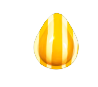 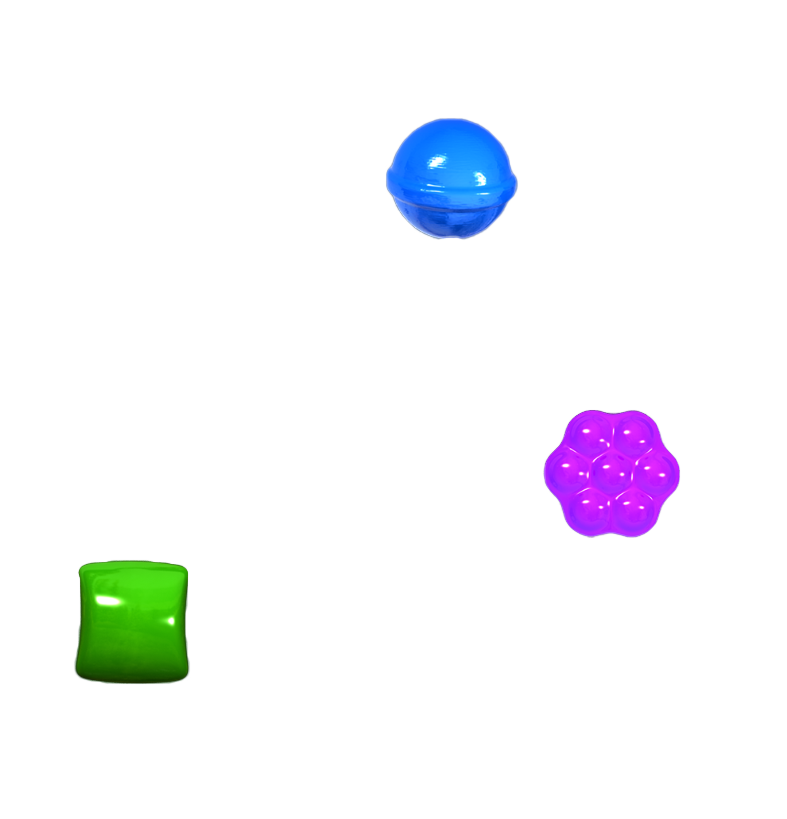 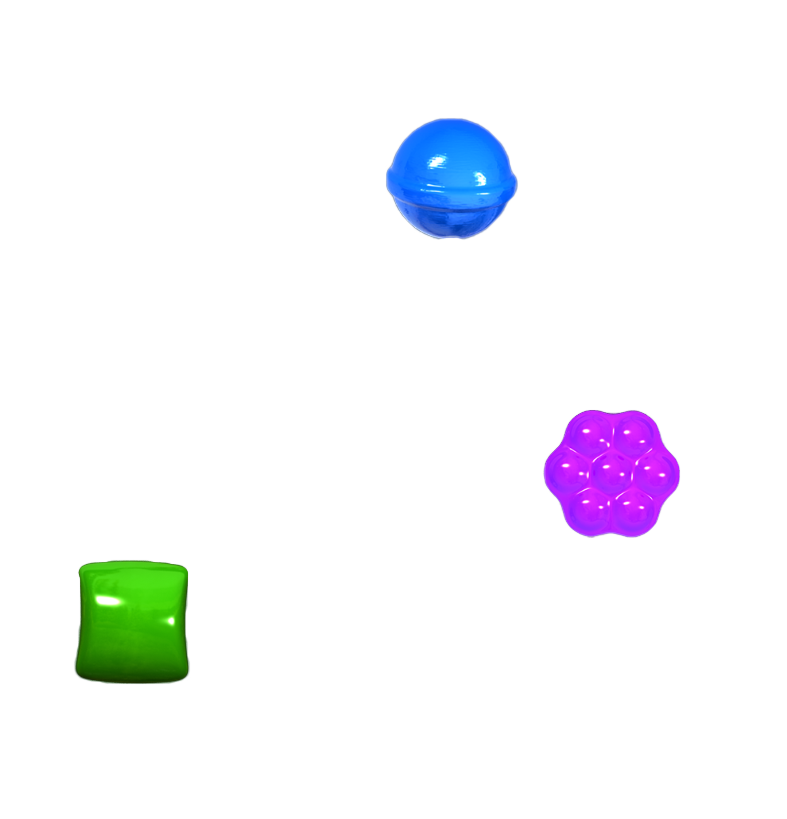 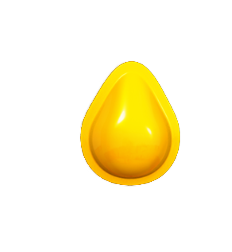 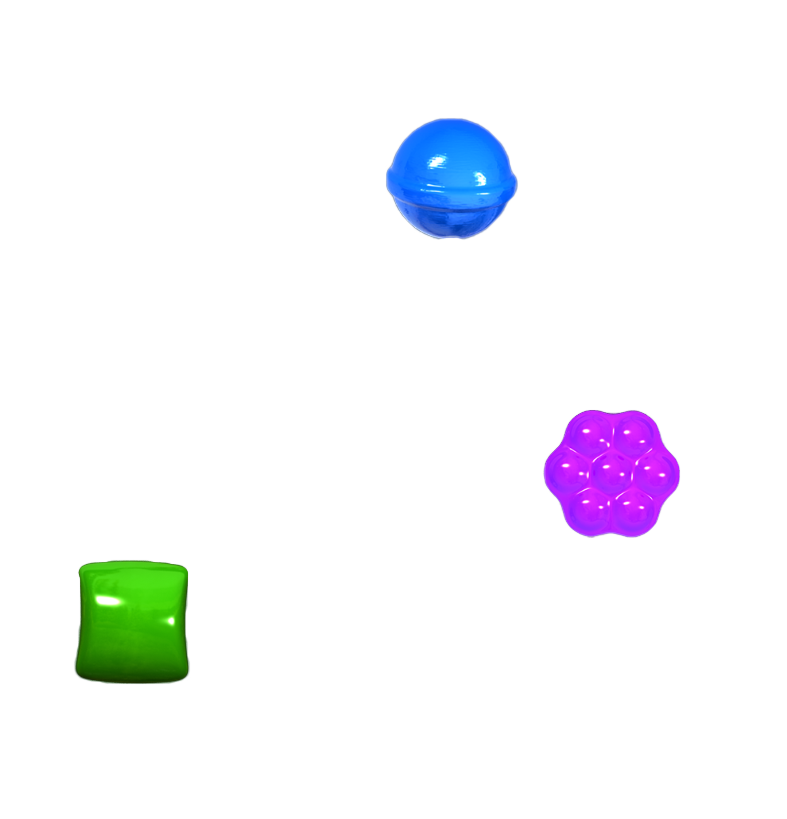 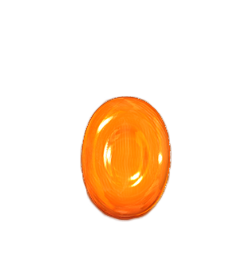 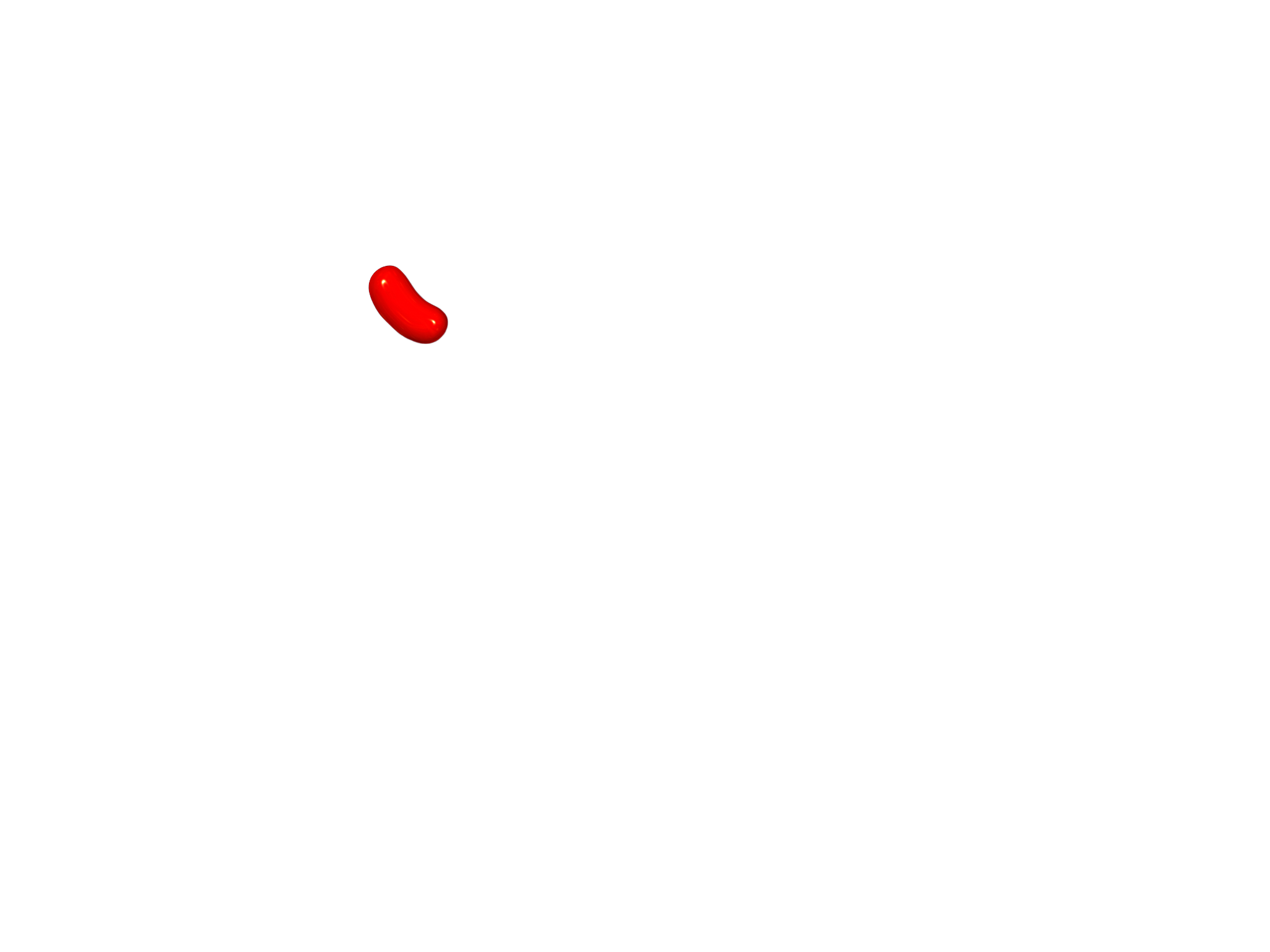 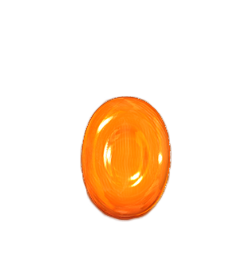 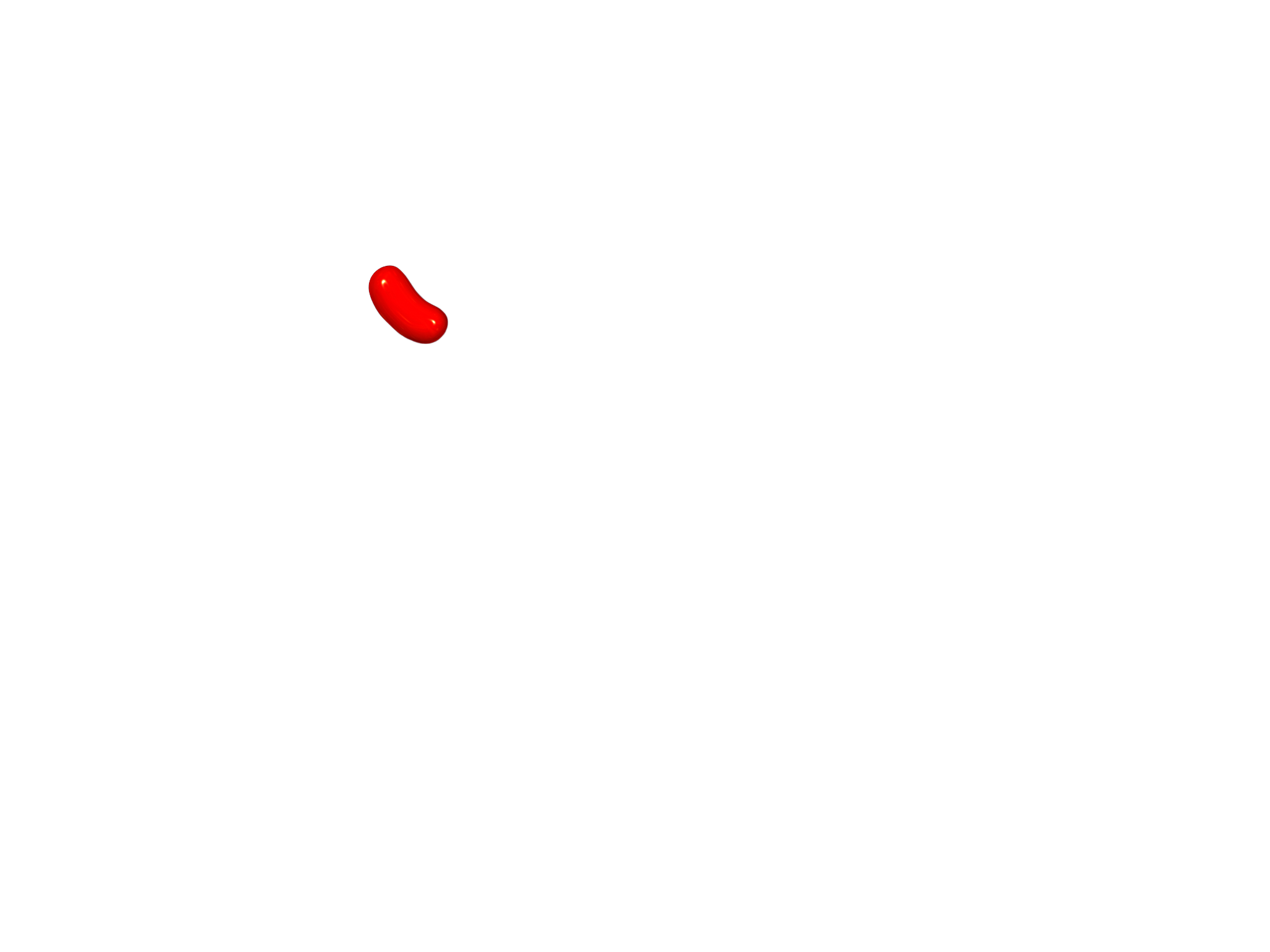 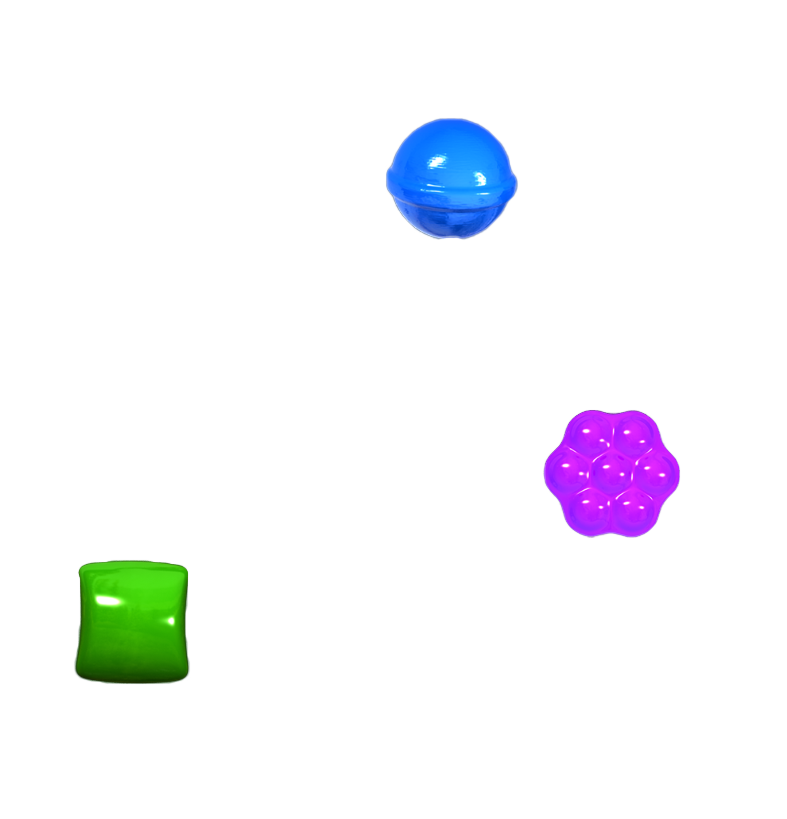 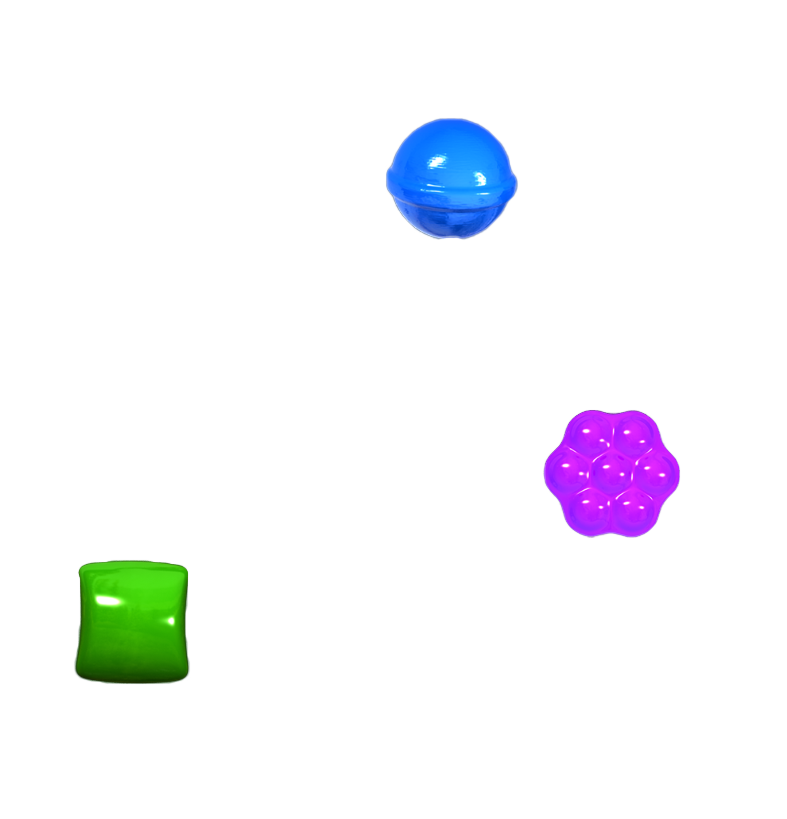 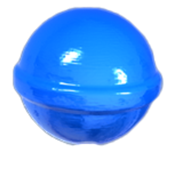 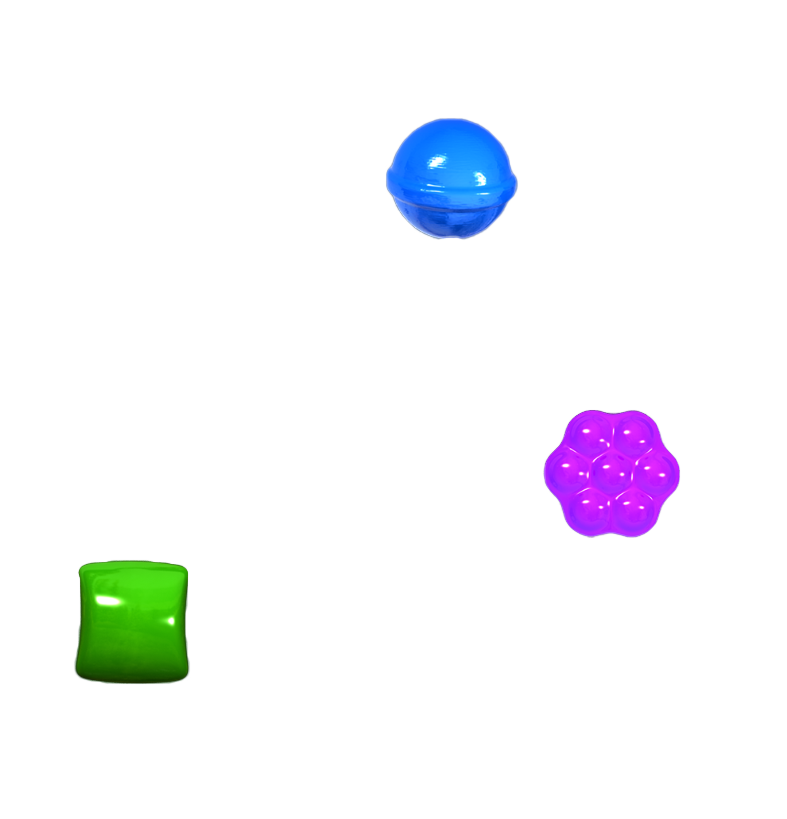 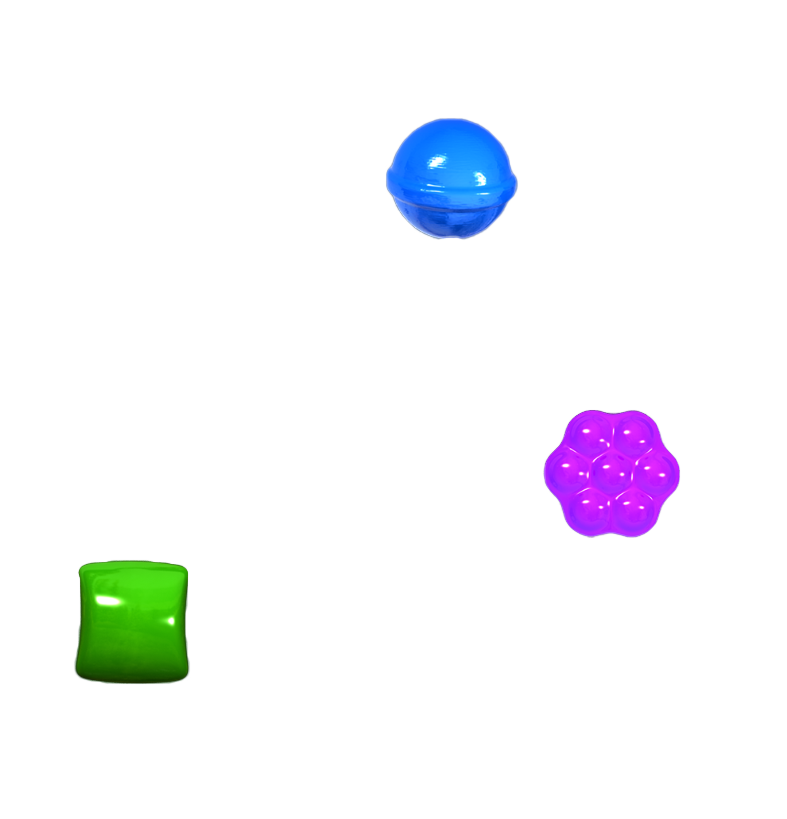 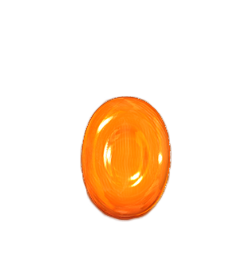 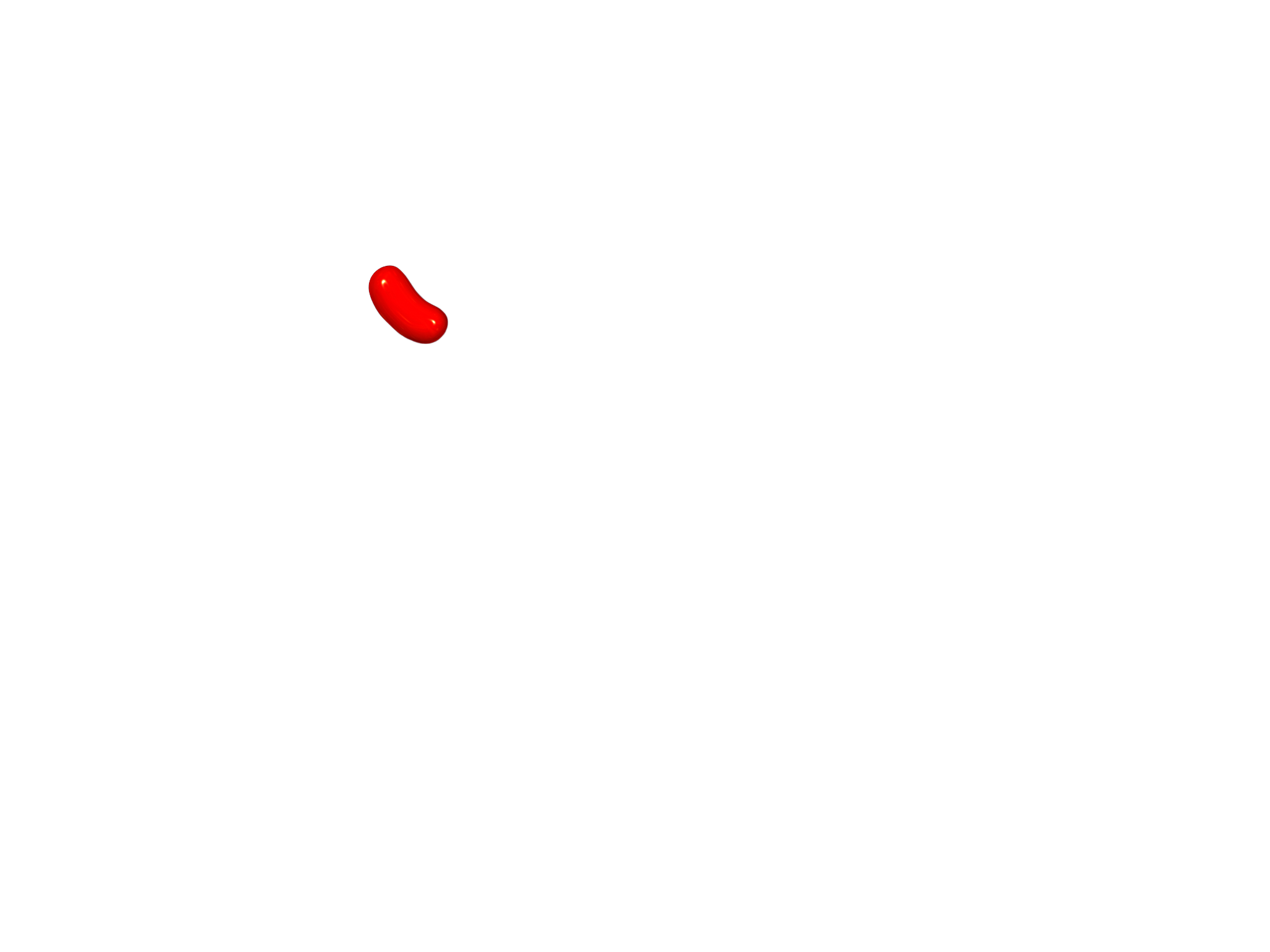 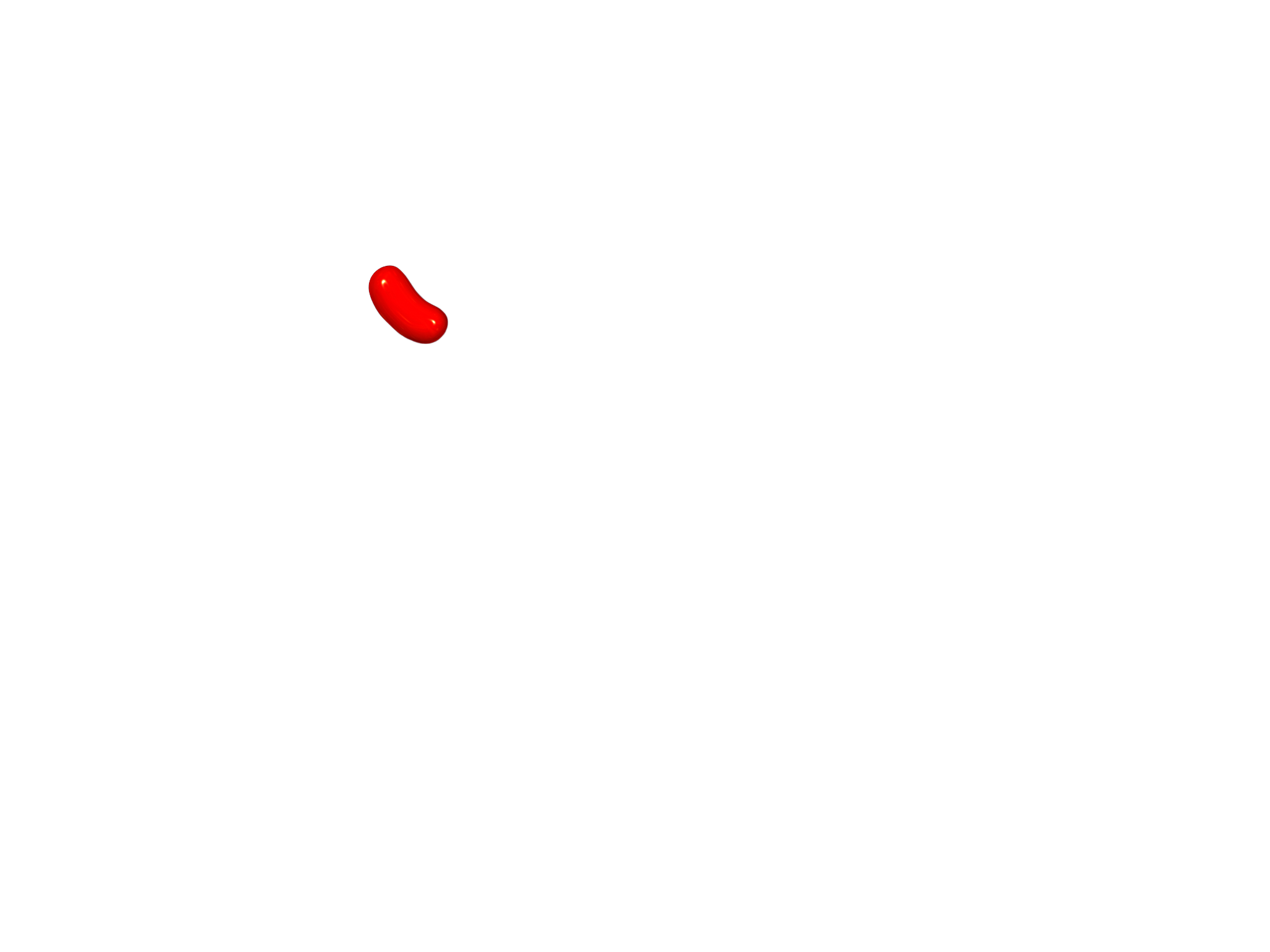 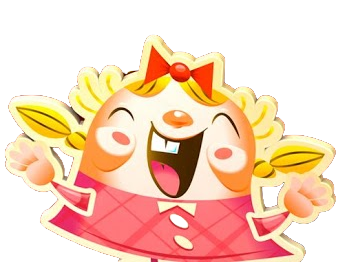 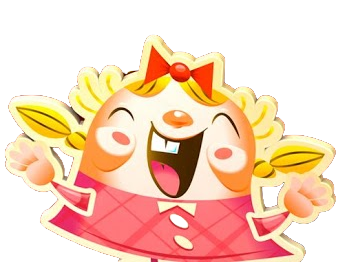 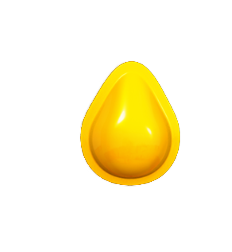 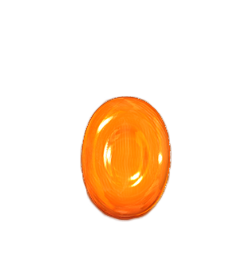 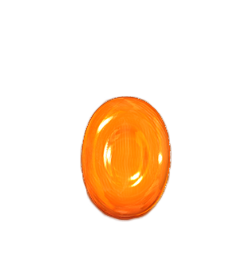 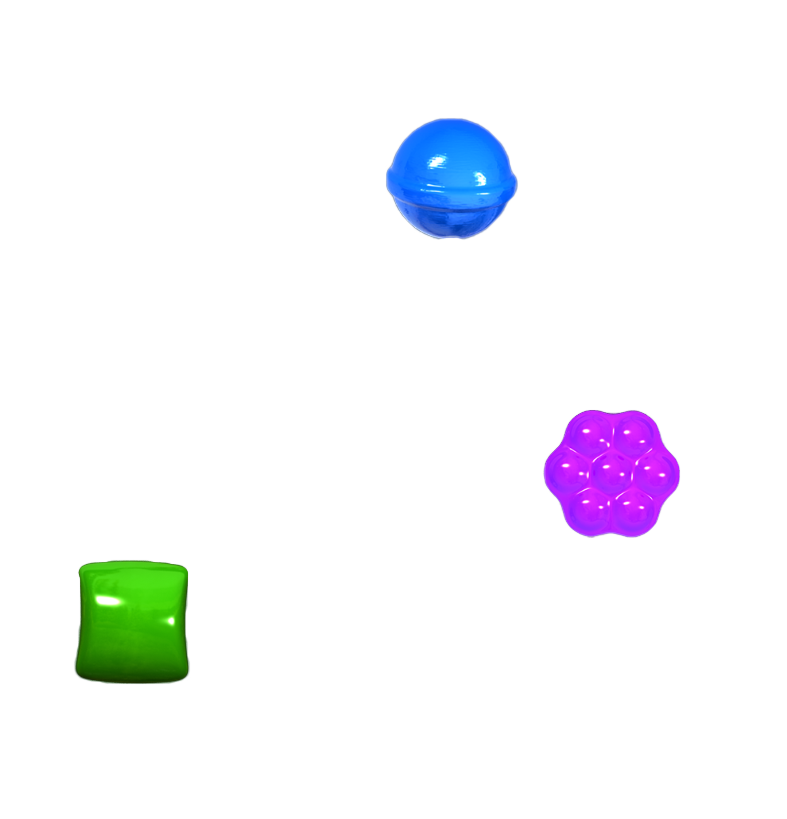 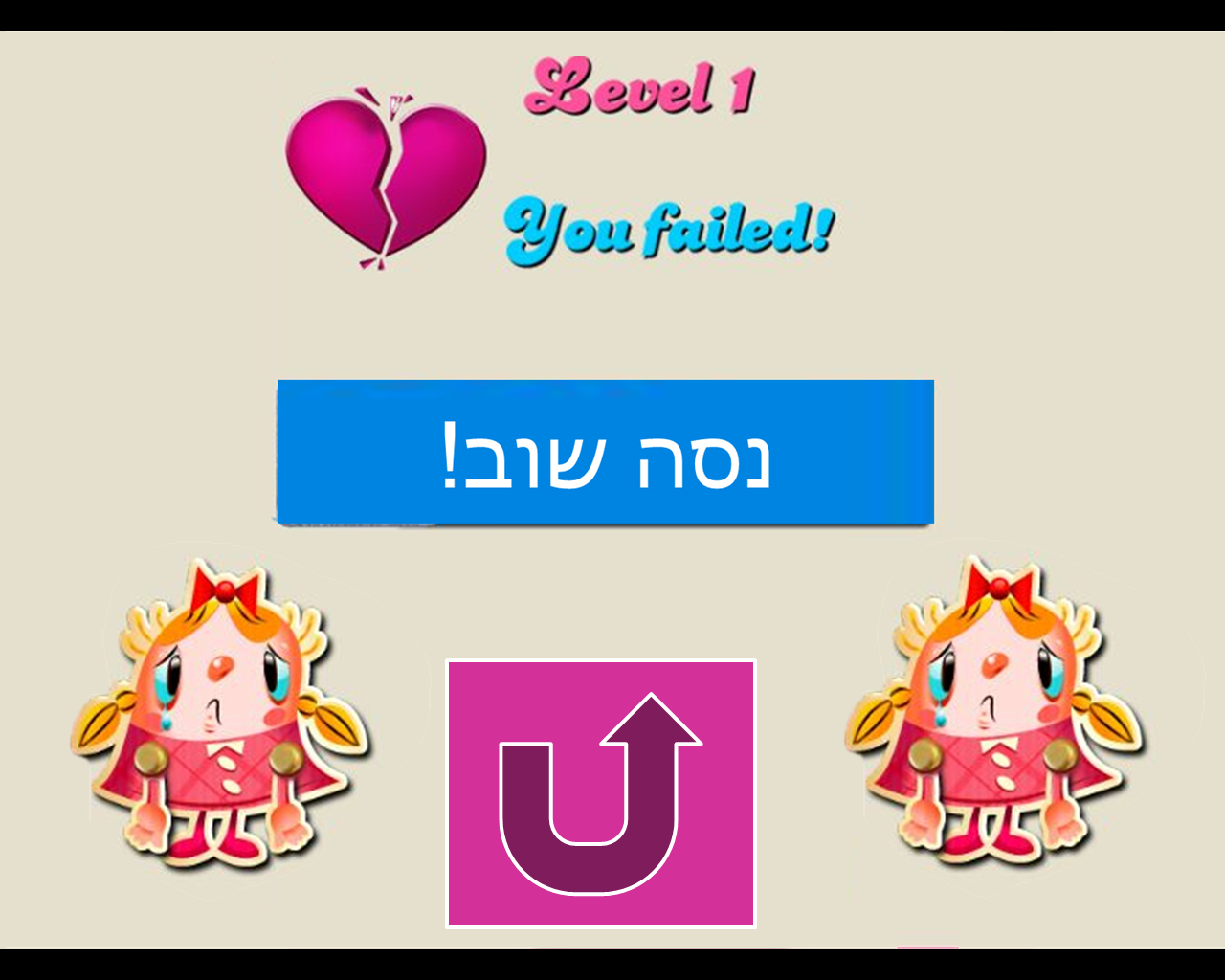 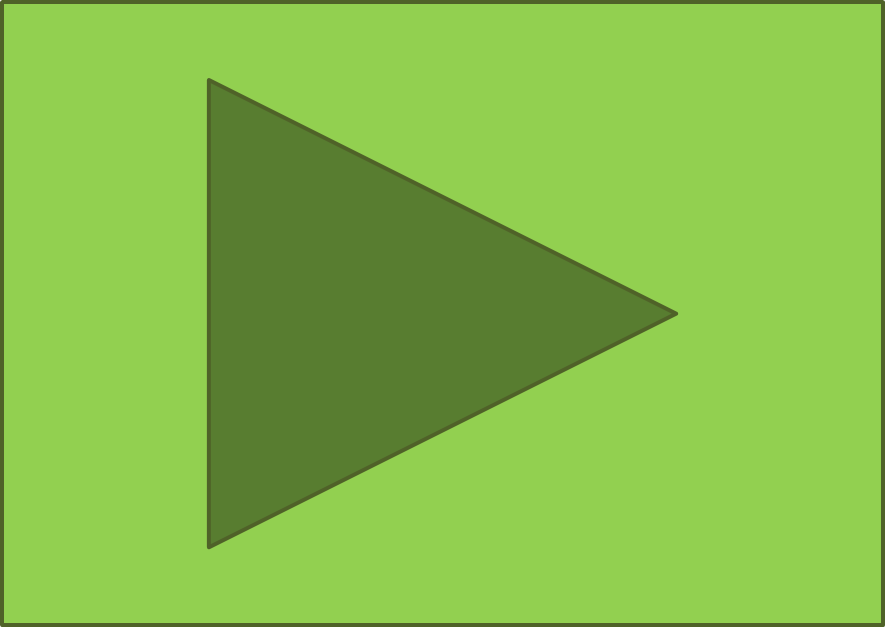 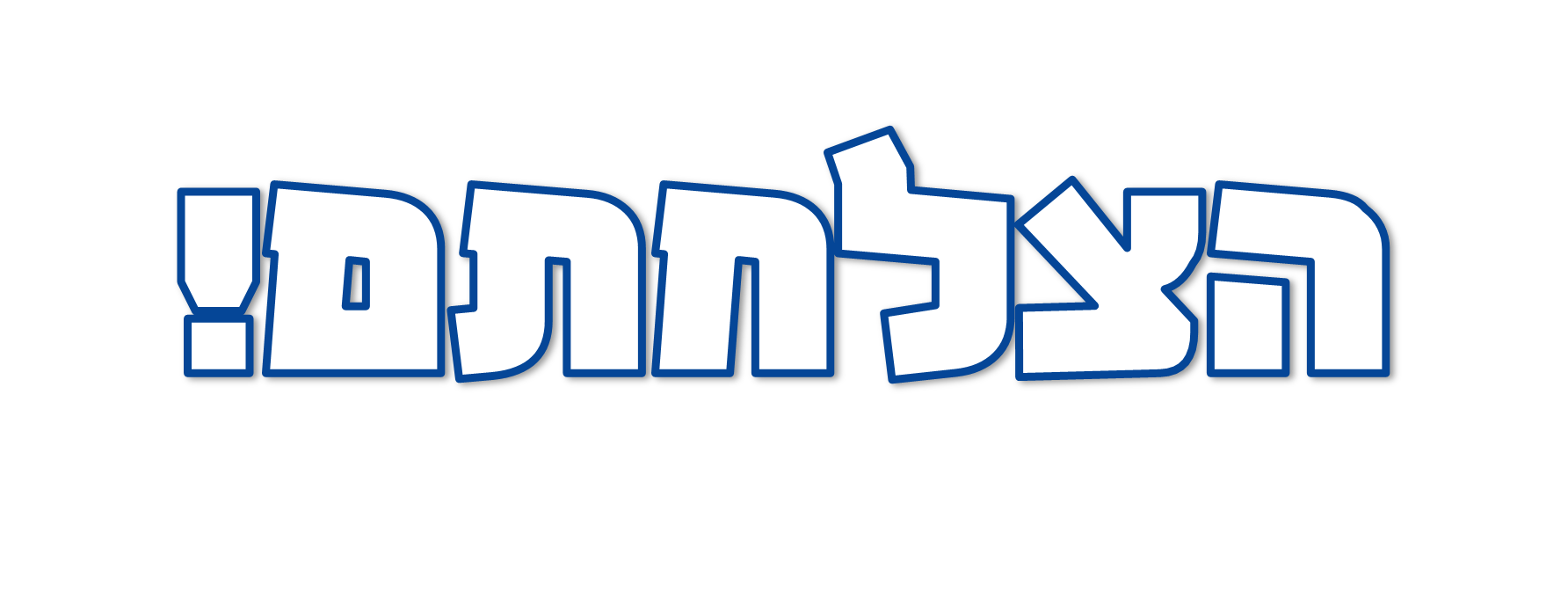 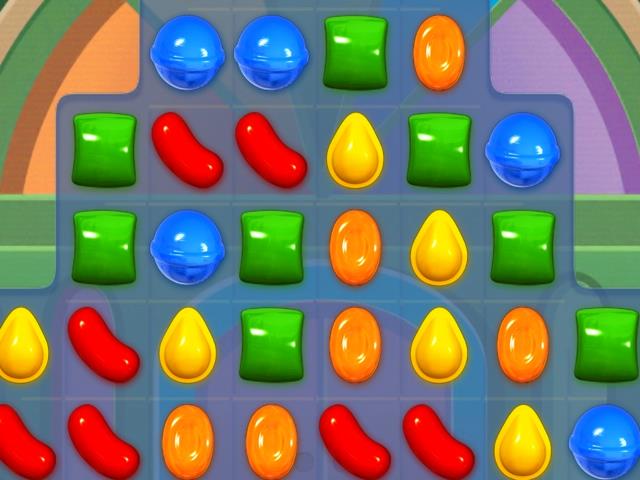 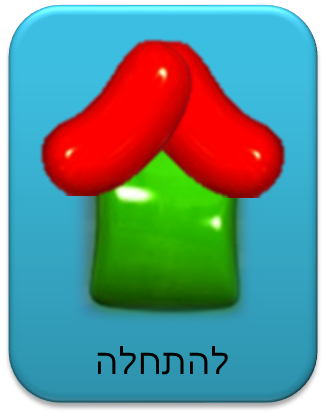